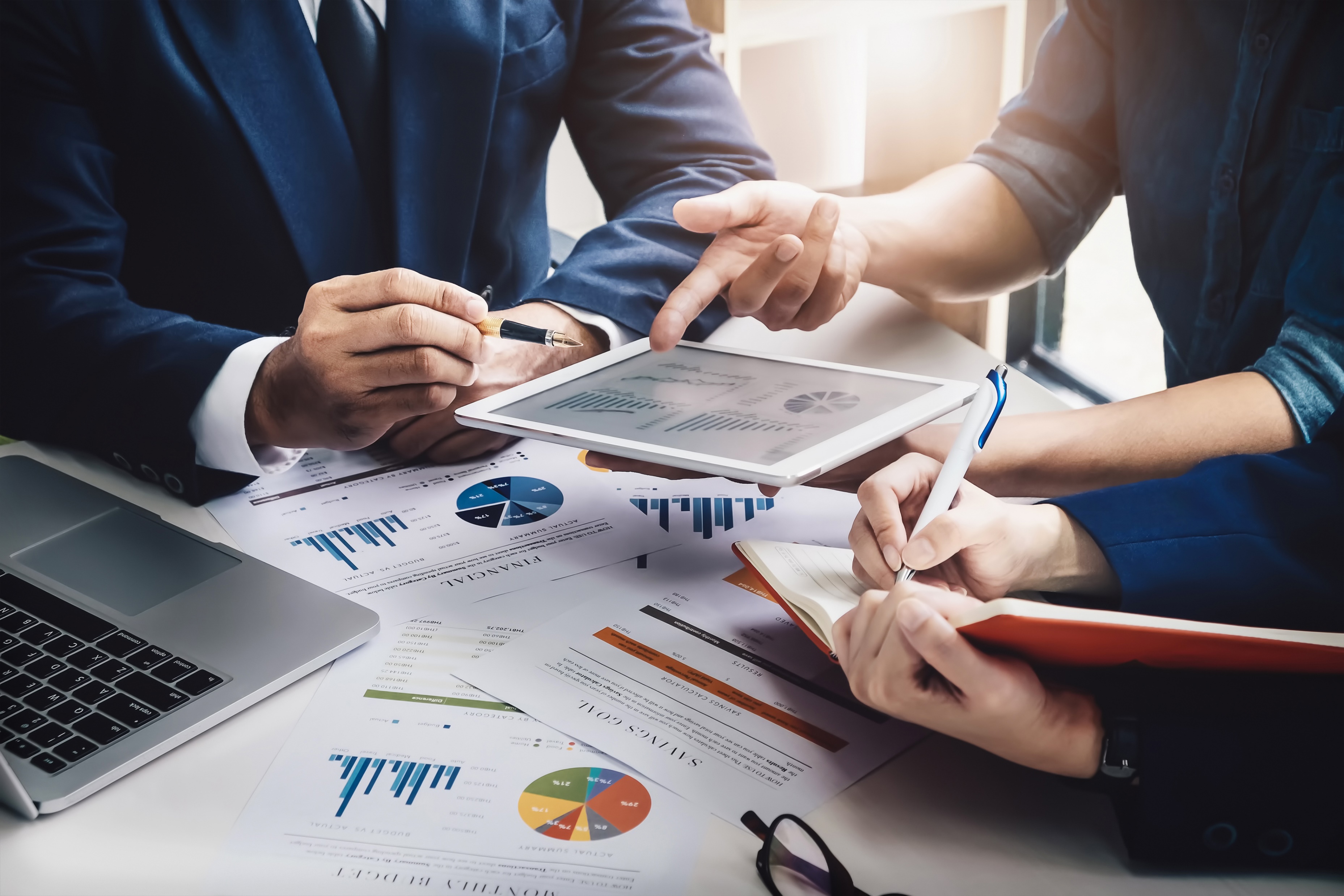 5. ANALÝZA POMĚROVÝCH UKAZATELŮ
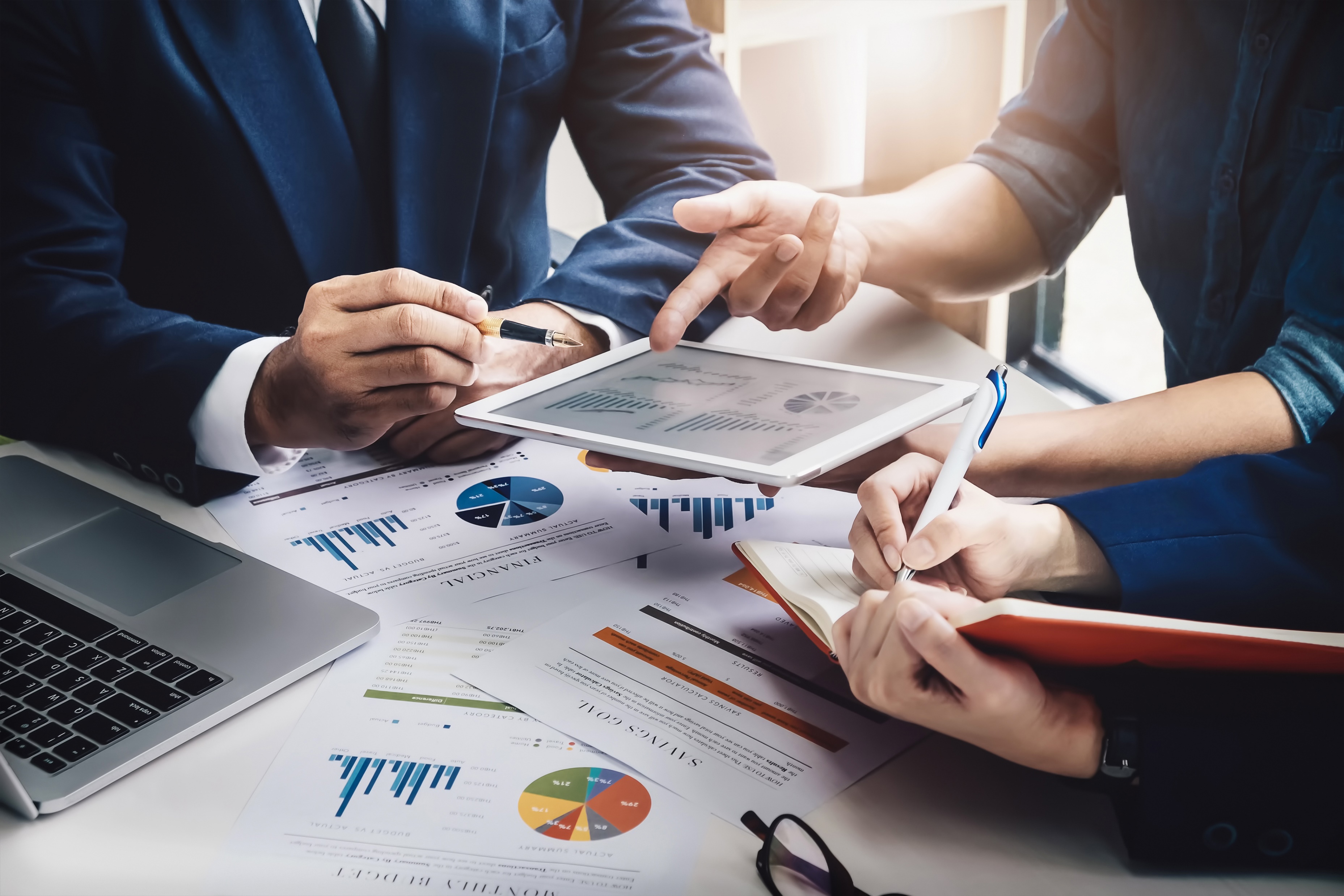 POMĚROVÉ UKAZATELE
Finanční poměrové ukazatele patří mezi nejrozšířenější metodu finanční analýzy, protože umožňují získat rychlý přehled o základních finančních charakteristikách podniku.
Důvody proč se poměrové ukazatele používají:
 umožňují provádět analýzu časového vývoje  „trendová analýza“,
 jsou vhodným nástrojem komparativní analýzy,
 jsou vstupními údaji pro matematické modely, které hodnotí rizika a předvídají vývoj.
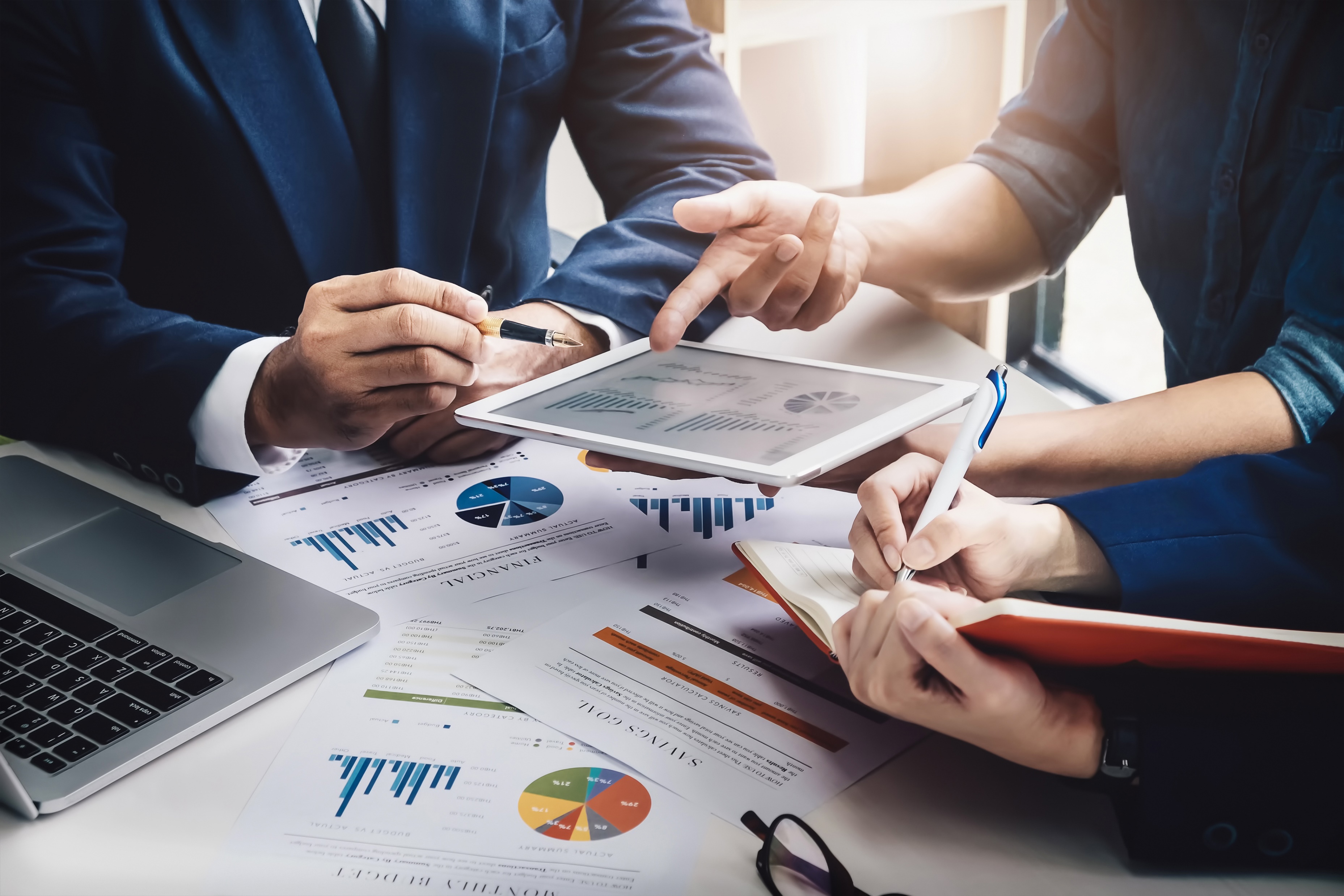 ČLENĚNÍ POMĚROVÝCH UKAZATELŮ
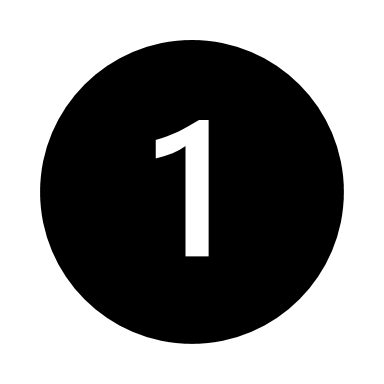 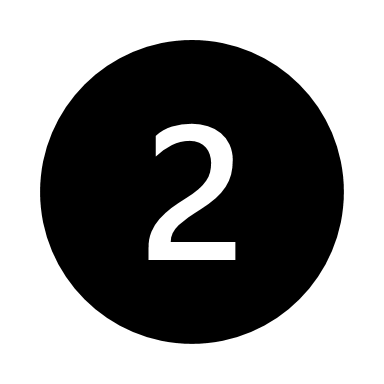 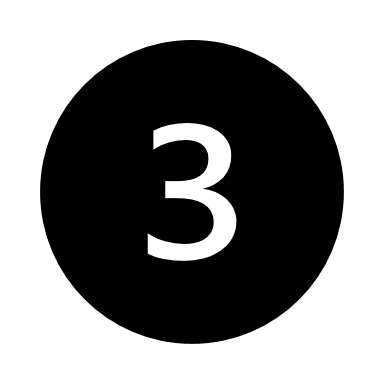 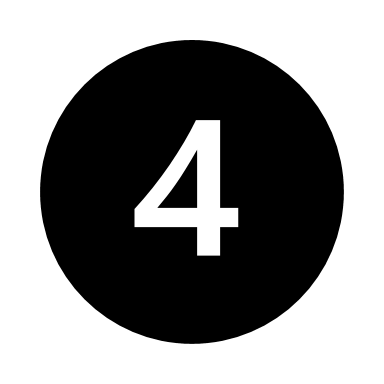 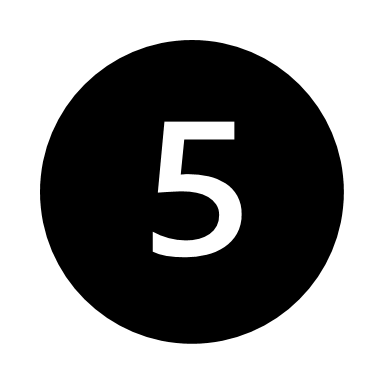 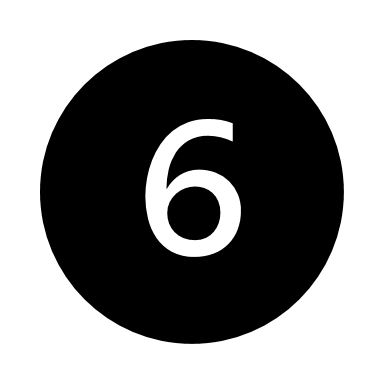 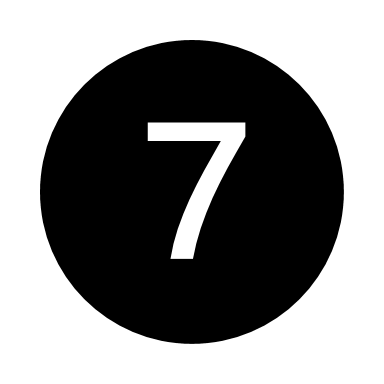 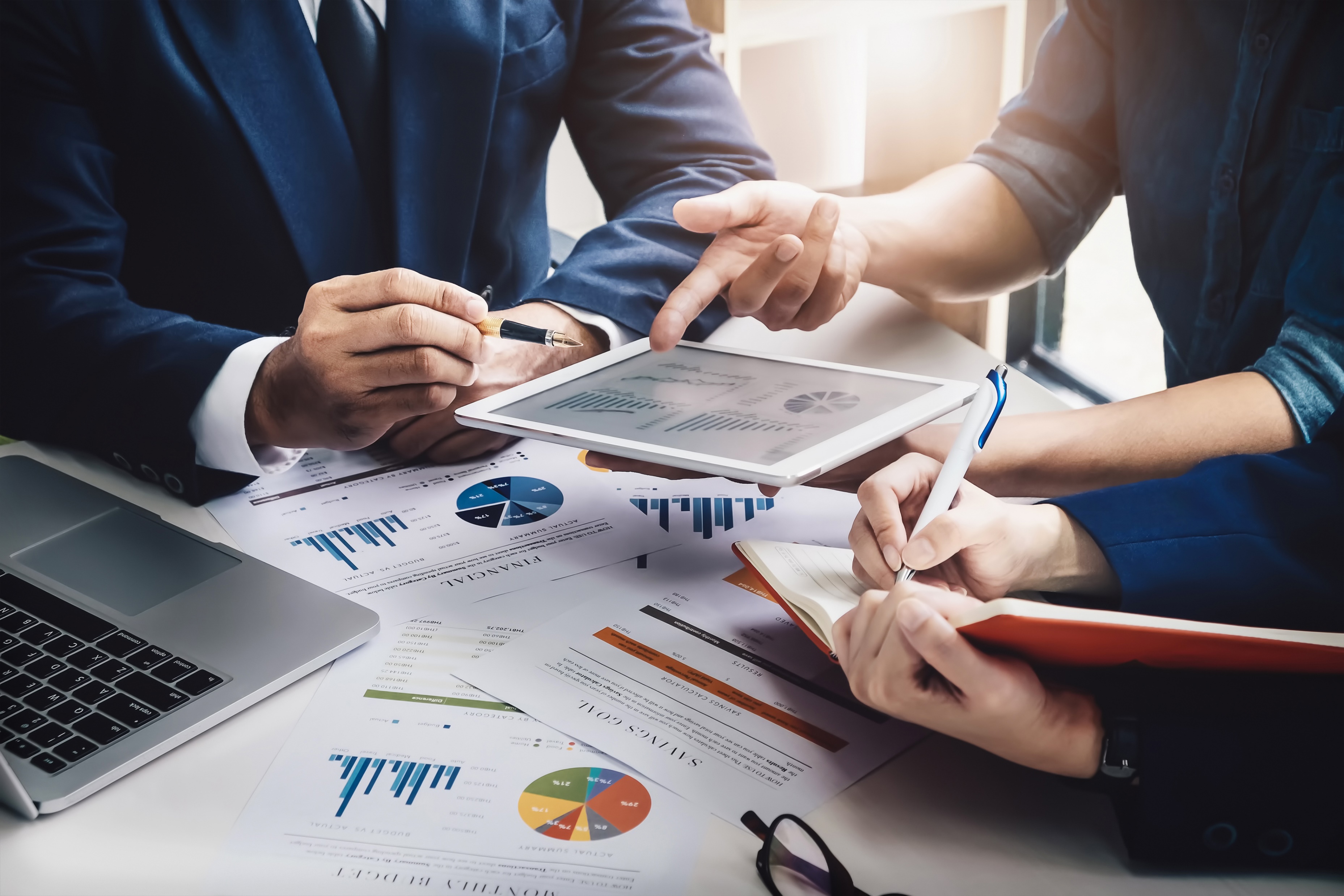 UKAZATELE RENTABILITY
Poměřují zisk dosažený podnikáním s výši zdrojů podniku, které byly využity k jeho dosažení.
Rentabilita vyjadřuje výnosnost vloženého kapitálu.
Ukazatele jsou měřítkem schopnosti podniku dosahovat zisku použitím investovaného kapitálu. 
Ukazatele rentability slouží k hodnocení celkové efektivnosti určité činnosti společnosti.
Jsou důležité pro akcionáře a potenciální investory. 
V časové řadě by tyto ukazatele měli mít rostoucí tendenci.
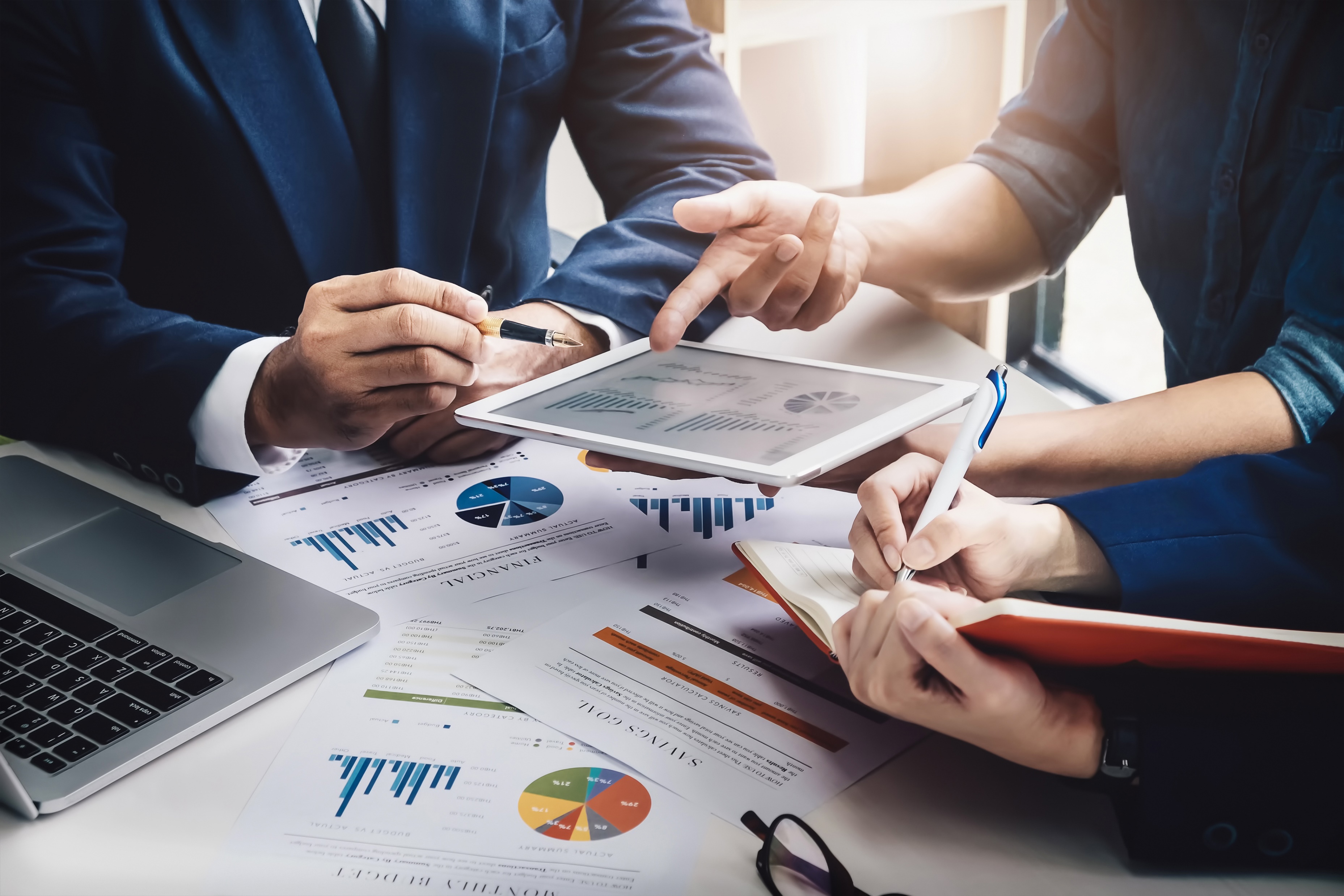 UKAZATELE RENTABILITY
RENTABILITA KAPITÁLU = ROI
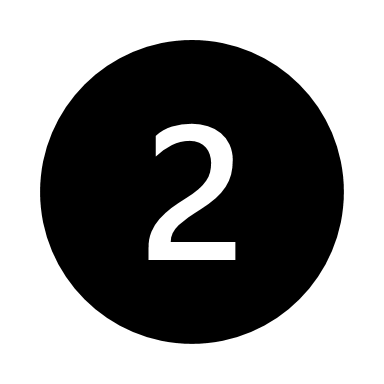 RENTABILITA AKTIV = ROA
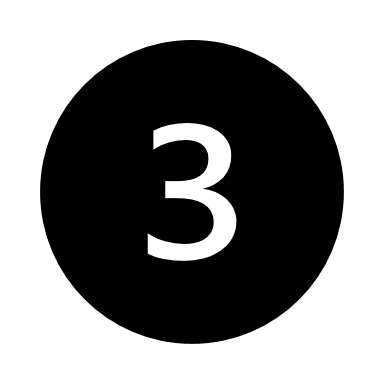 RENTABILITA VLASTNÍHO KAPITÁLU = ROE
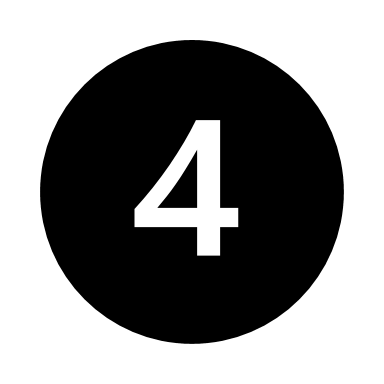 RENTABILITA TRŽEB = ROS
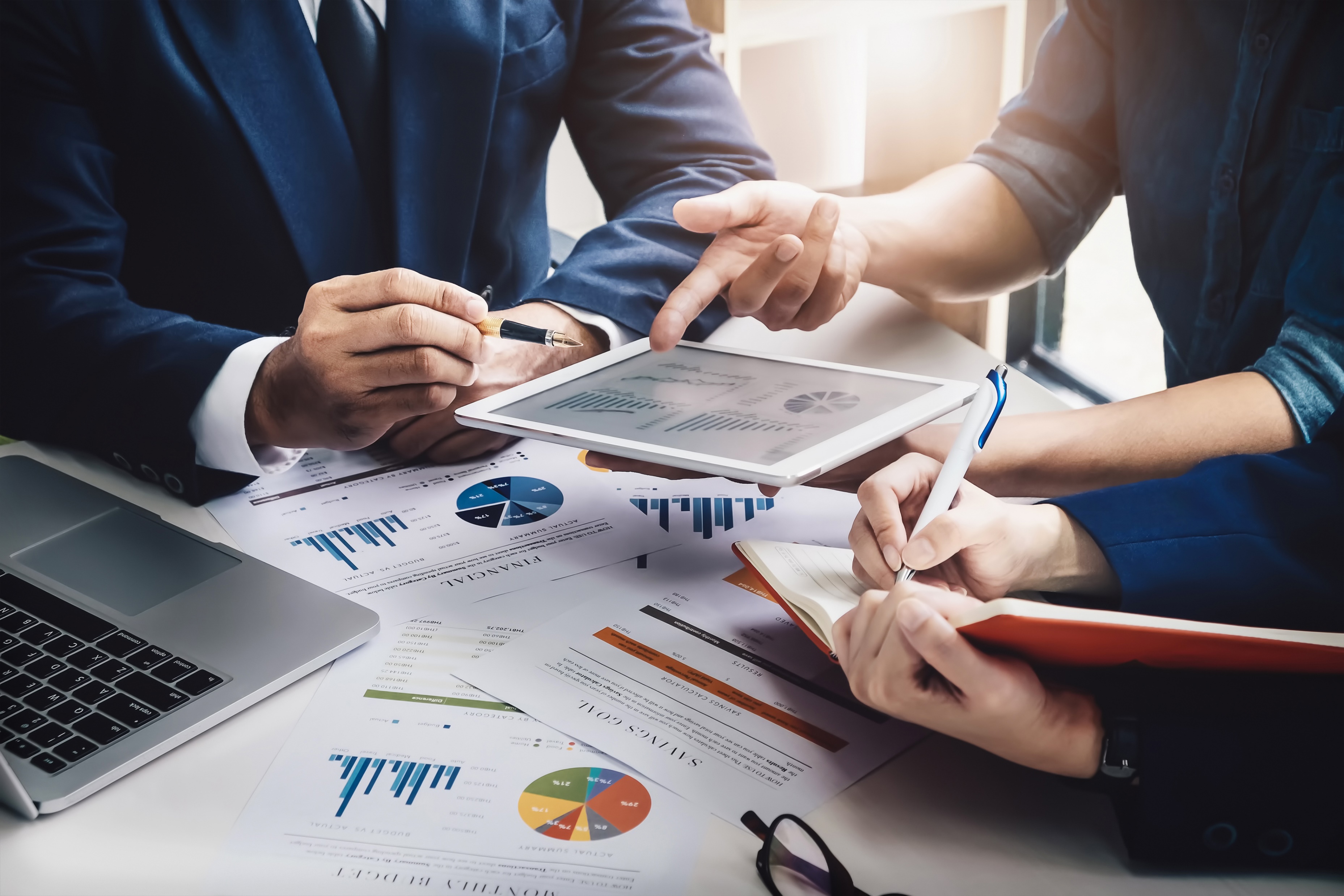 RENTABILITA KAPITÁLU
ROI
Ukazatel míry zisku.
Patří k nejdůležitějším ukazatelům, které hodnotí podnikatelskou činnost.
Ukazatel vyjadřuje, s jakou účinností působí celkový kapitál vložený do podniku bez ohledu na zdroj financování.
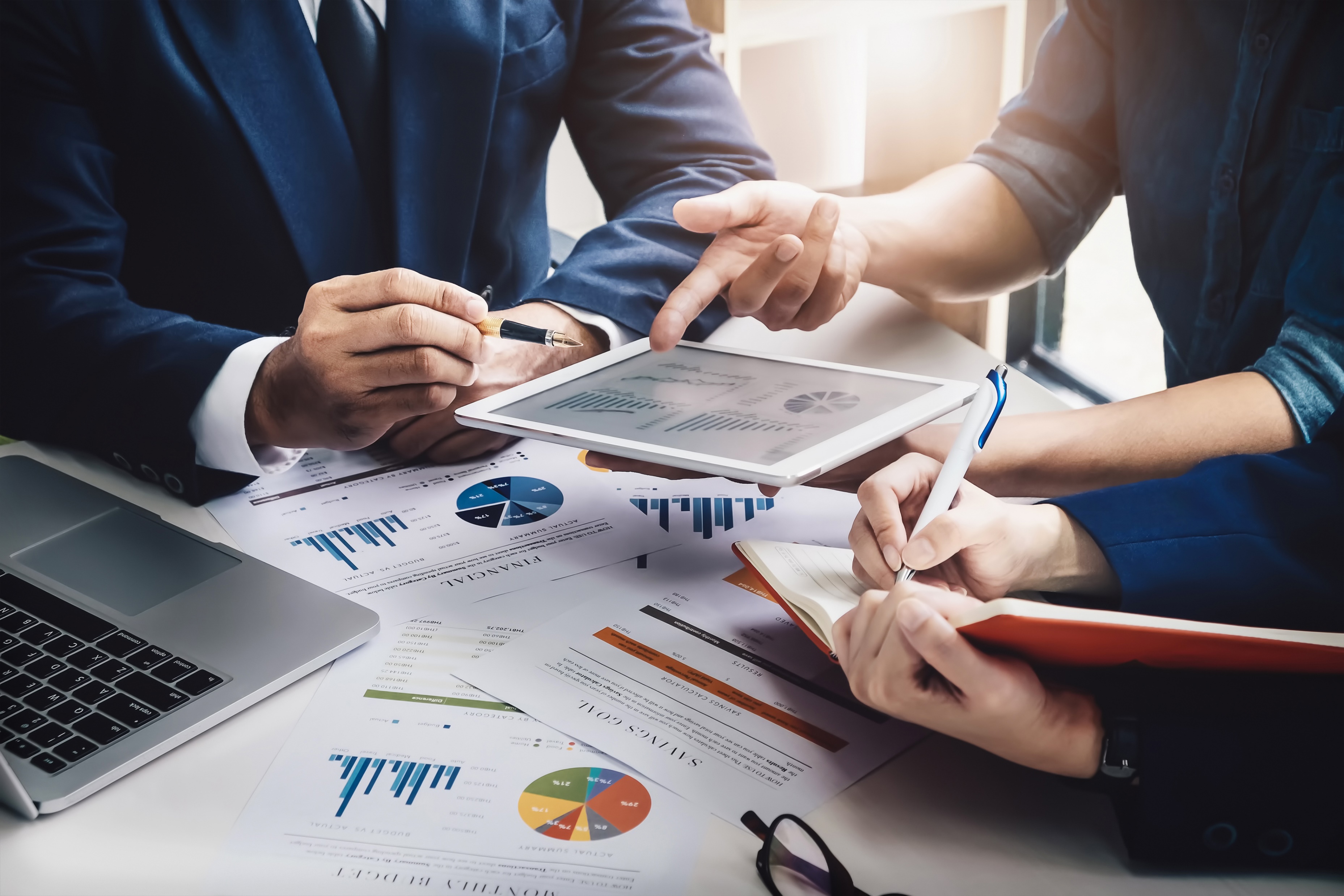 RENTABILITA AKTIV
ROA
Ukazatel míry výnosnosti (návratnosti) aktiv.
Poměřuje zisk s celkovými aktivy investovanými do podnikání bez ohledů z jakých zdrojů byly financovány.
Ukazatel porovnává podniky s různým podílem dluhu ve finančních zdrojích.
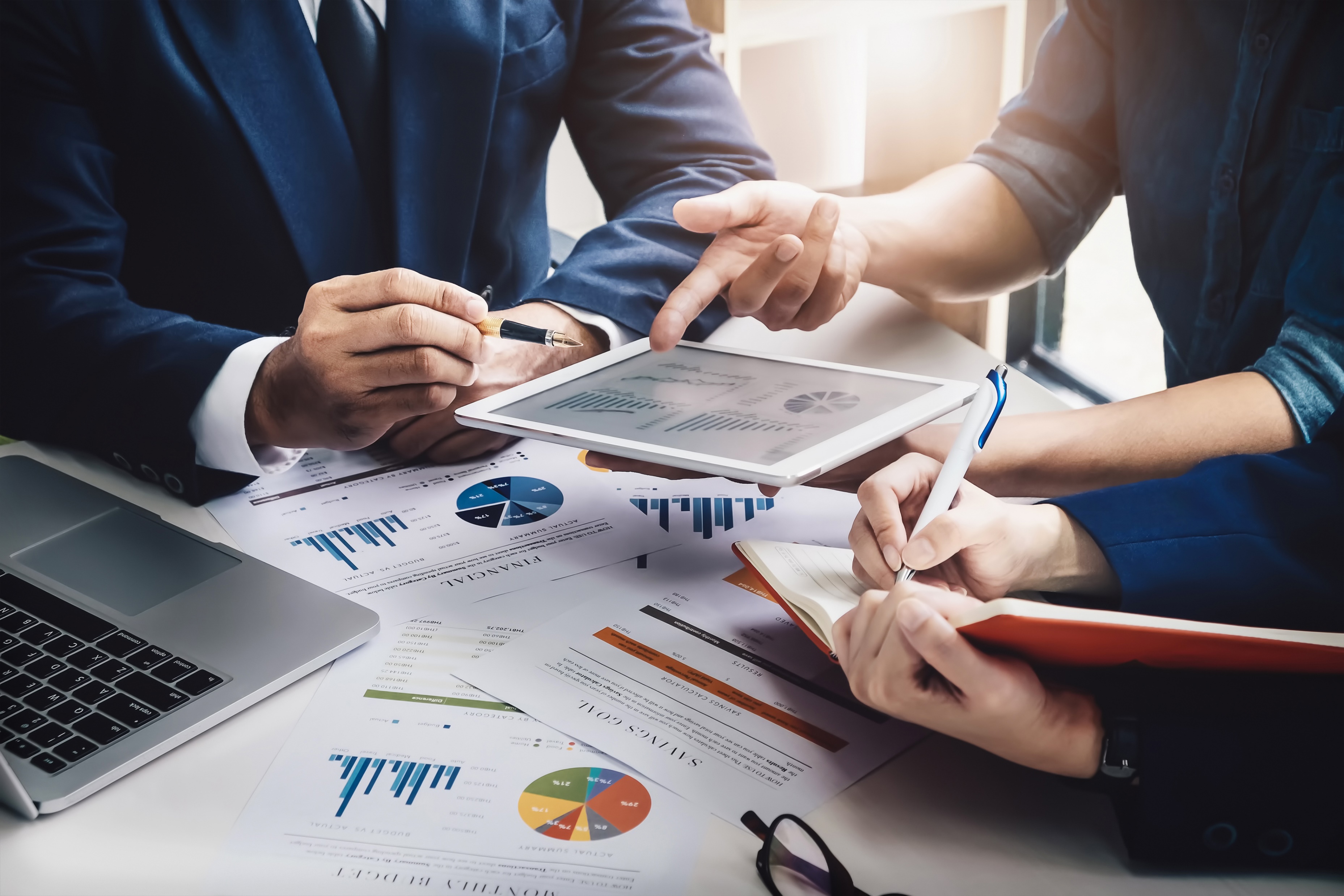 ROE
RENTABILITA VLASTNÍHO KAPITÁLU
Ukazatel výnosnosti (návratnosti) vlastního kapitálu.
Ukazatel pro vlastníky, akcionáře a společníky vyjadřuje míru ziskovosti jejich vloženého kapitálu.
Pro investora musí být ROE vyšší než úroky z jiné investice.
Investor nese velké riziko, proto cena vlastního kapitálu ve formě dividendy nebo podílu na zisku je vyšší než cena cizího kapitálu placená ve formě úroků.
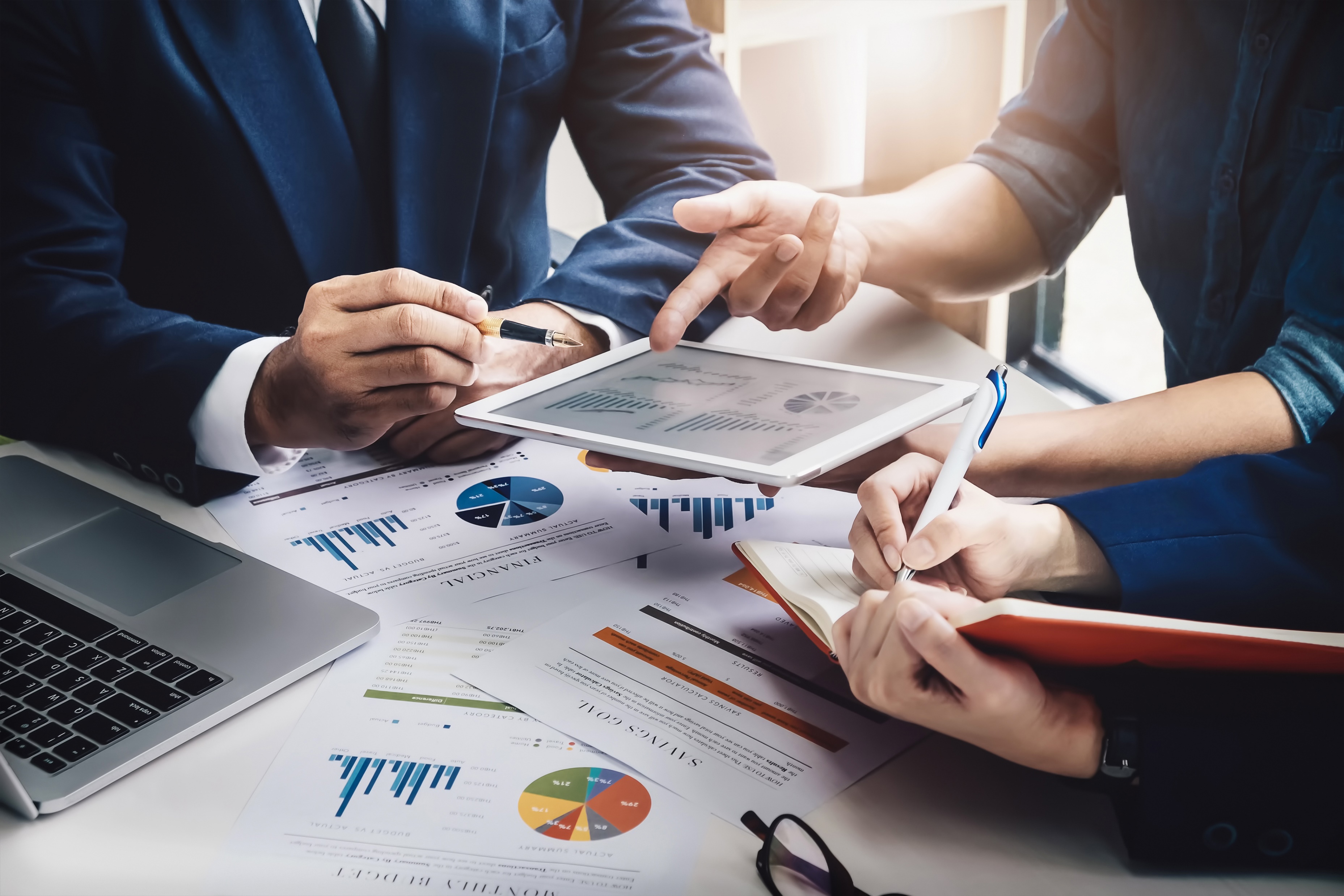 RENTABILITA TRŽEB
ROS
Zisková marže.
Ukazatel charakterizuje zisk vztažený k tržbám.
 Vyjadřuje, kolik dokáže podnik vyprodukovat efektu na 	
  1 Kč tržeb.
 V praxi označován jako ziskové rozpětí a slouží k vyjádření
   ziskové marže. 
 Obecně platí, čím vyšší je ukazatel, tím lepší je situace
  podniku z hlediska produkce.
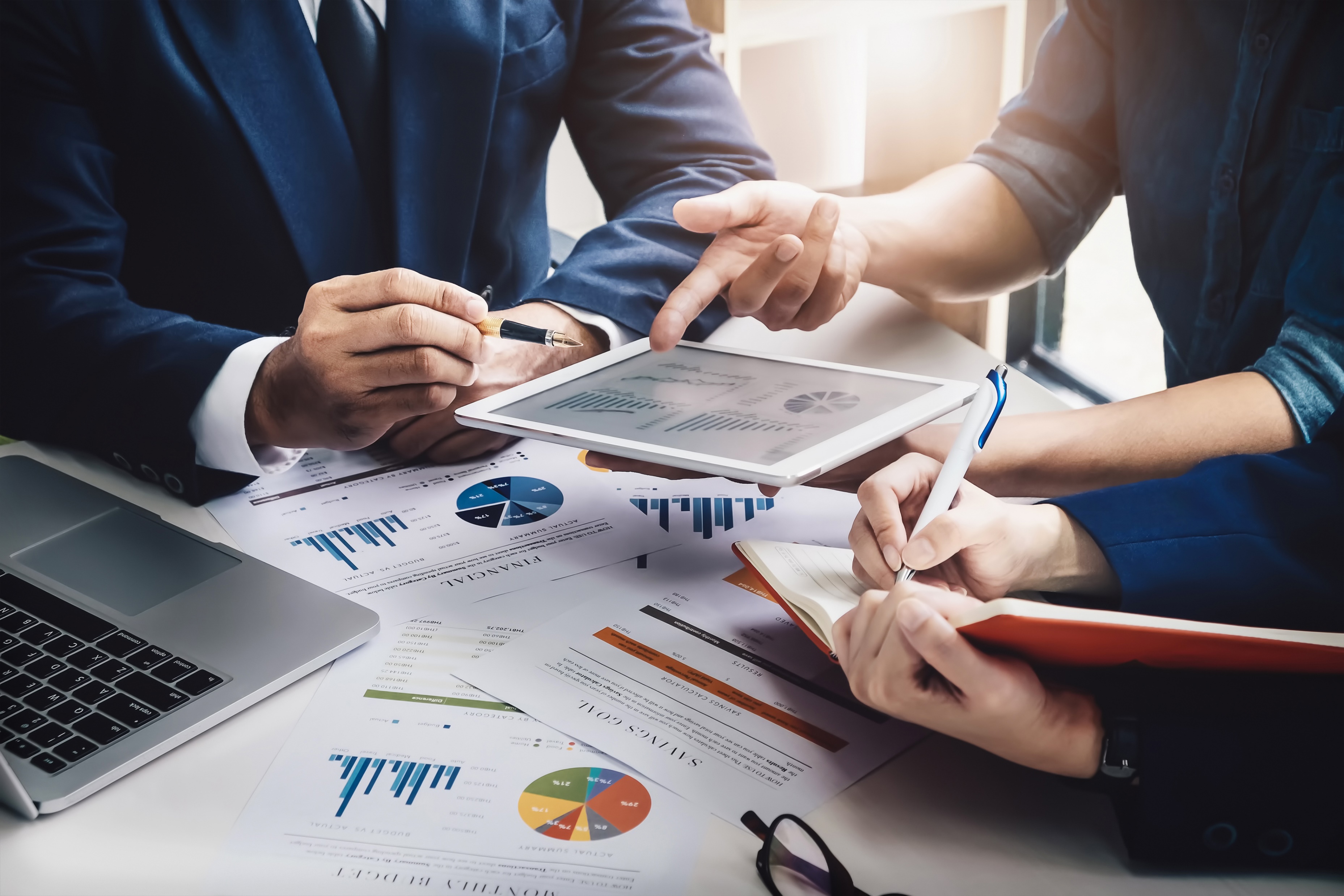 UKAZATELE AKTIVITY
Měří jak efektivně podnik hospodaří se svými aktivy.
Pokud jich má více, než je účelné, pak podniku vznikají zbytečné náklady a snižuje se jimi zisk.
 Pokud má podnik nedostatek aktiv, pak se musí vzdát potenciálních podnikatelských příležitostí a přichází o potenciální výnosy.
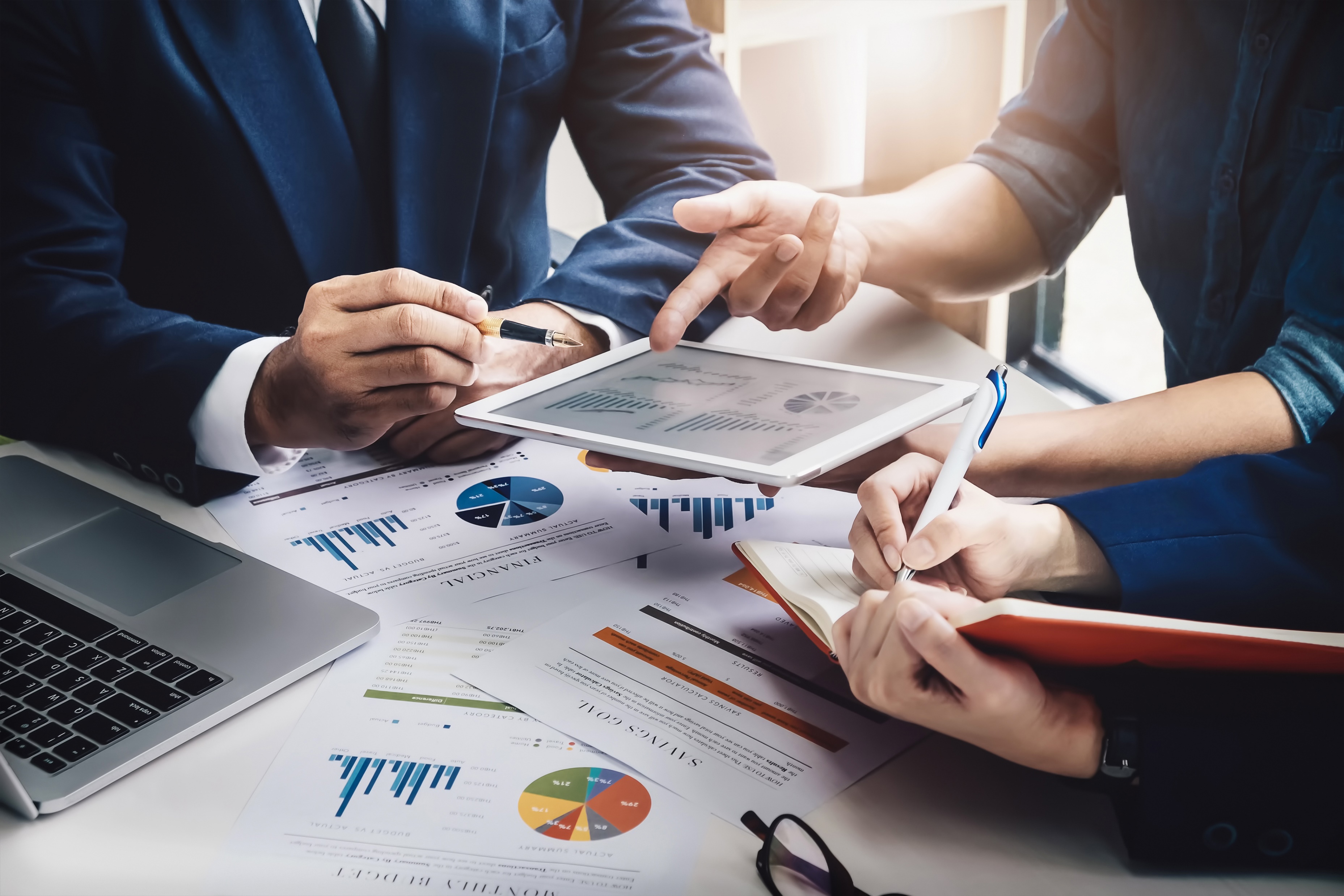 UKAZATELE AKTIVITY
VÁZANOST AKTIV
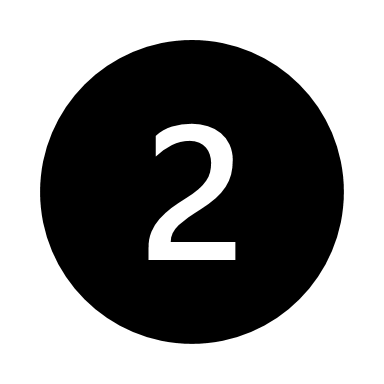 OBRAT AKTIV
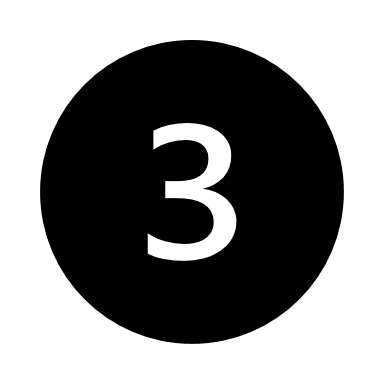 OBRAT STÁLÝCH AKTIV
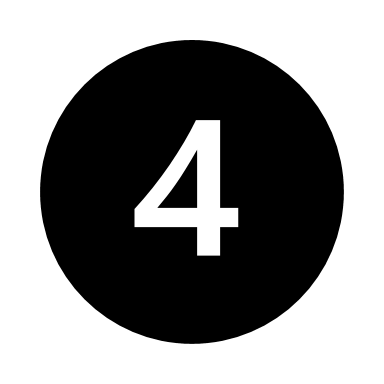 OBRAT ZÁSOB
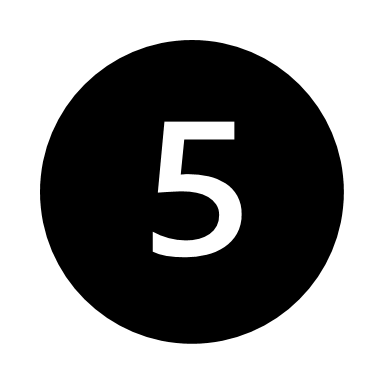 DOBA OBRATU ZÁSOB
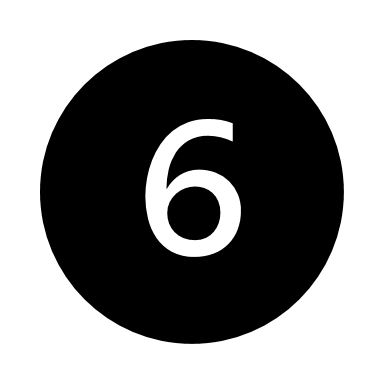 DOBA OBRATU POHLEDÁVEK
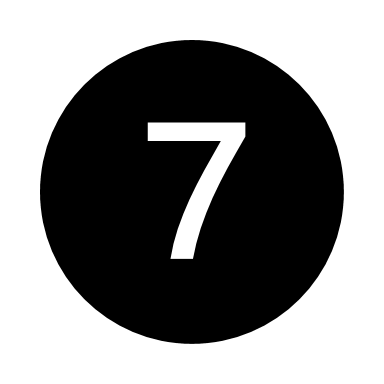 DOBA OBRATU ZÁVAZKŮ
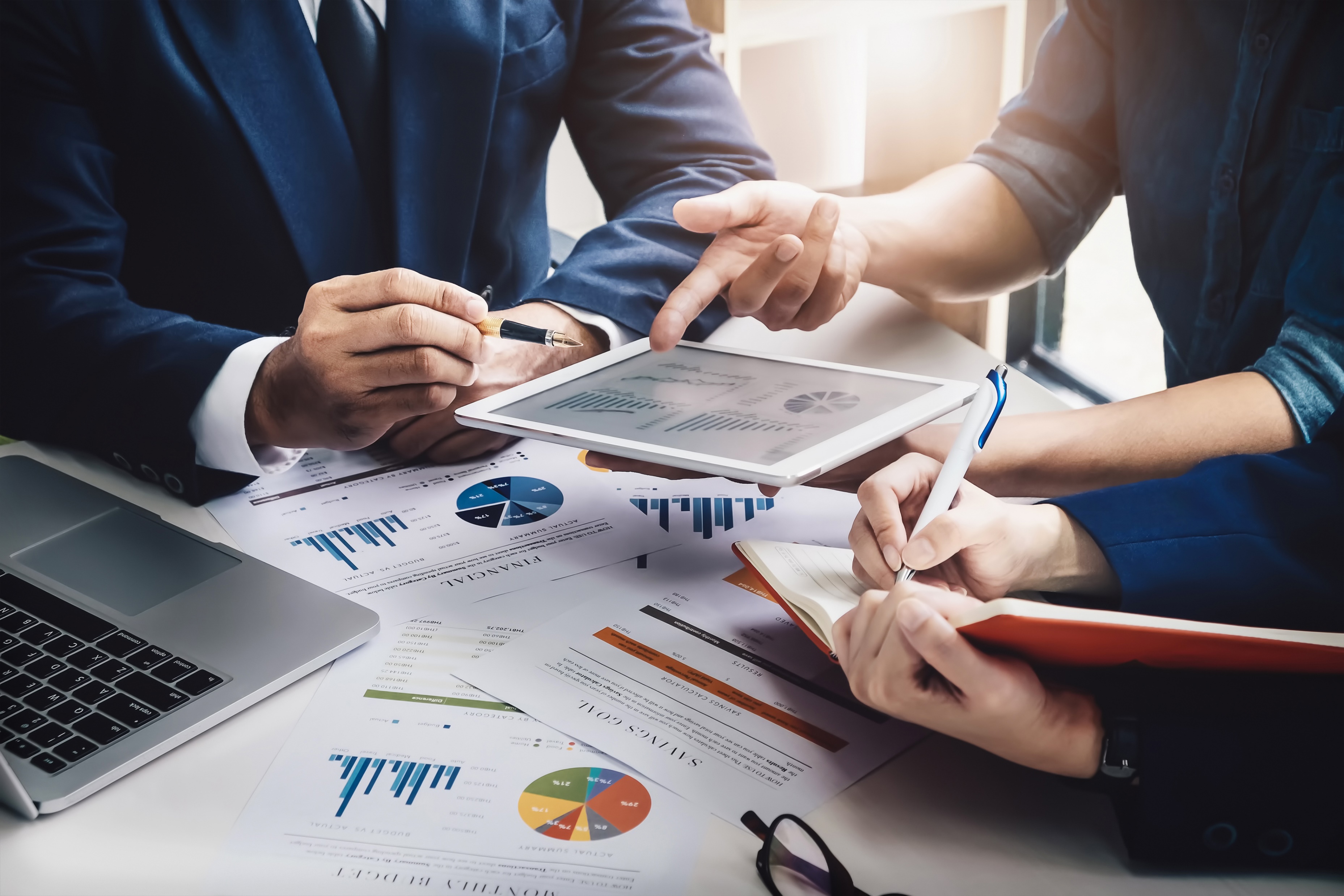 VÁZANOST AKTIV
Ukazatel podává informaci o výkonnosti s níž podnik využívá aktiva s cílem dosáhnout tržeb.
Měří celkovou produkční efektivnost podniku.    
Čím nižší ukazatel je, tím lépe         protože podnik expanduje, aniž by musel zvyšovat své finanční zdroje.
Nutnost brát v potaz oceňovaní aktiv a metody odpisování.
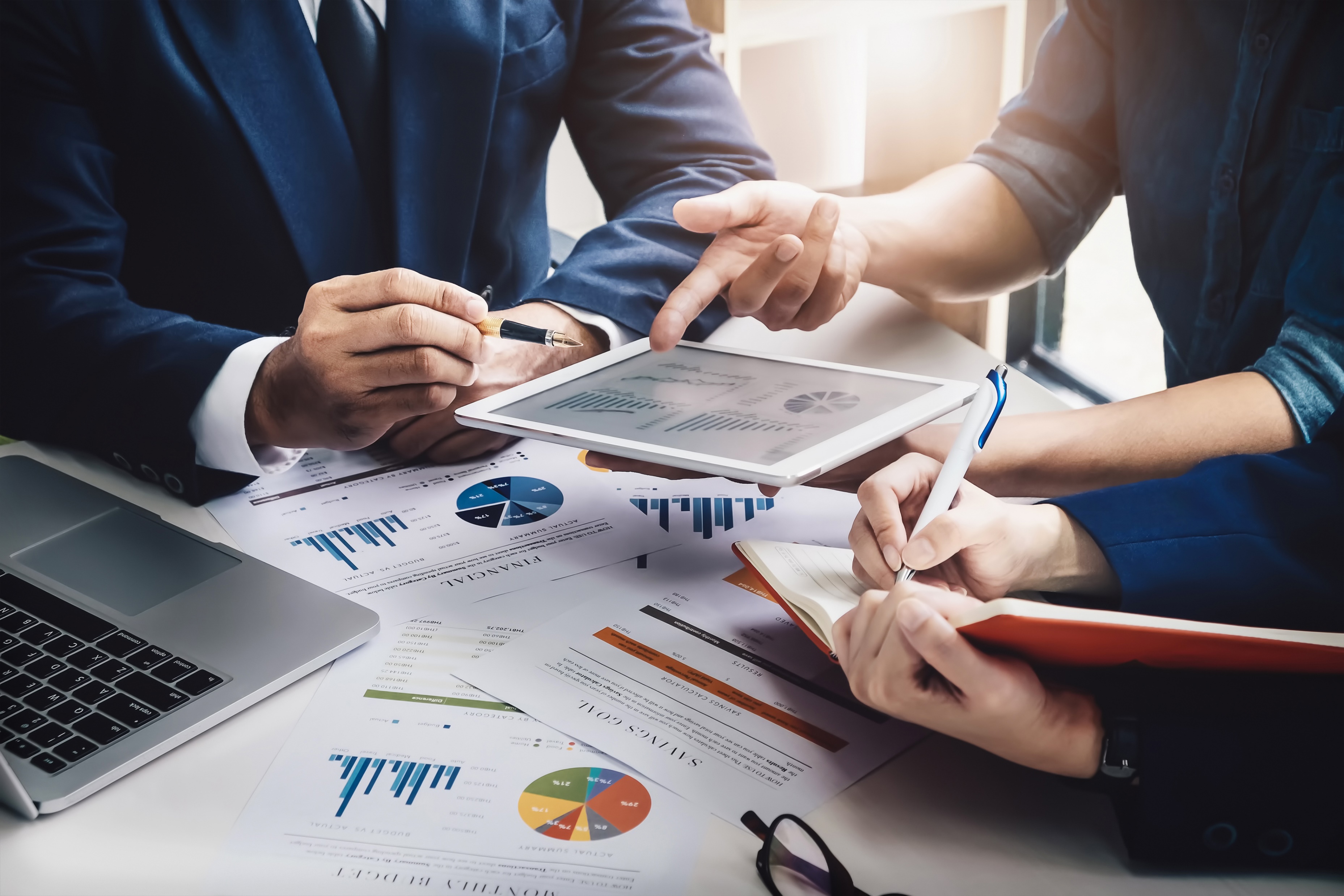 OBRAT AKTIV
Ukazatel udává počet obrátek         kolikrát se aktiva obrátí za časový interval (rok).
Pokud je ukazatel využívaní aktiv podniku nižší než zjištěný oborový průměr, měly by být aktiva rozprodána, nebo by měly být navýšeny tržby.
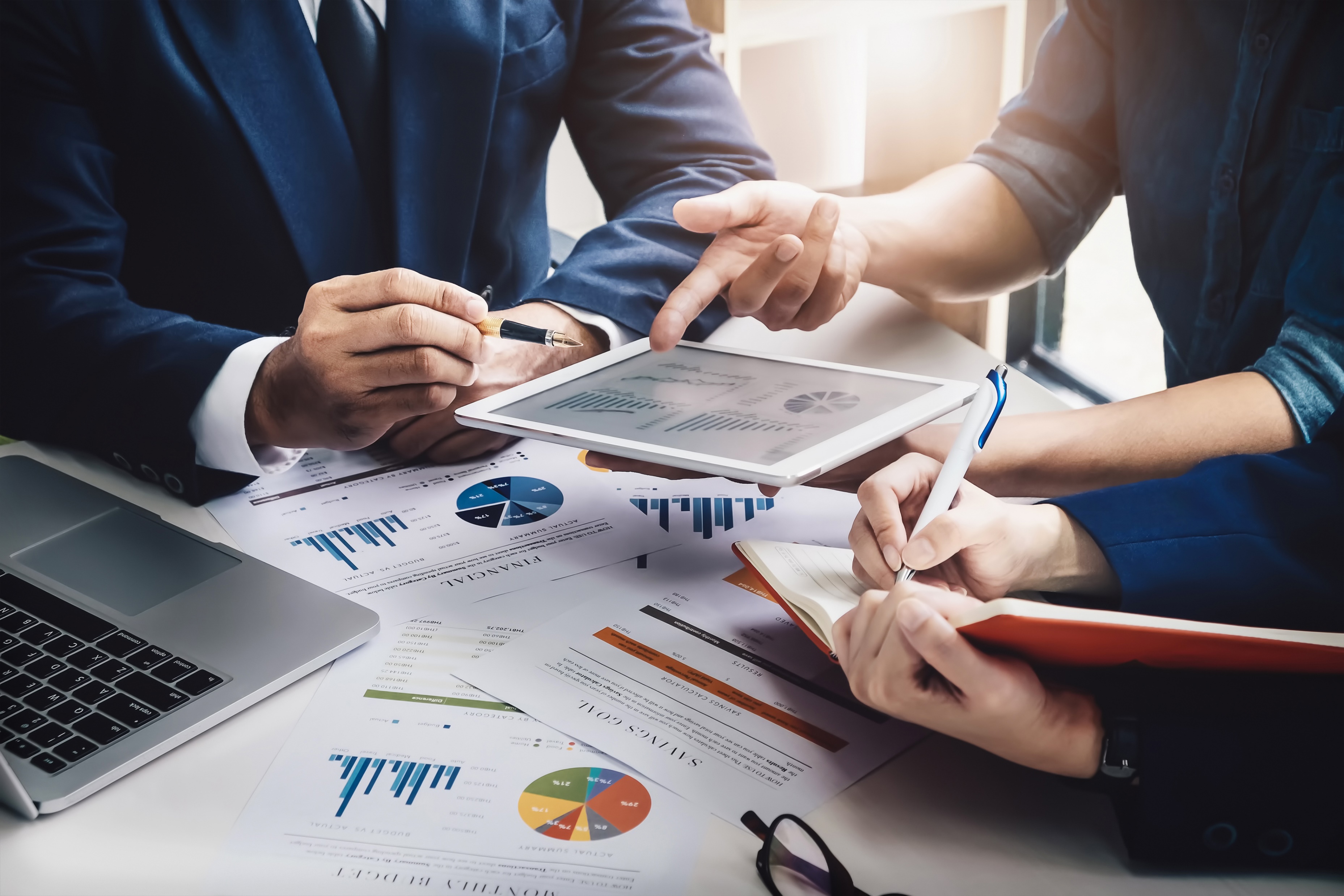 OBRAT STÁLÝCH AKTIV
Ukazatel slouží pro rozhodování o tom, zda pořídit produkční dlouhodobý majetek.
Nižší hodnota, než průměrná oborová je signálem pro výrobu, aby zvýšila využití výrobních kapacit. Pro finanční manažery znamená omezení investic podniku.
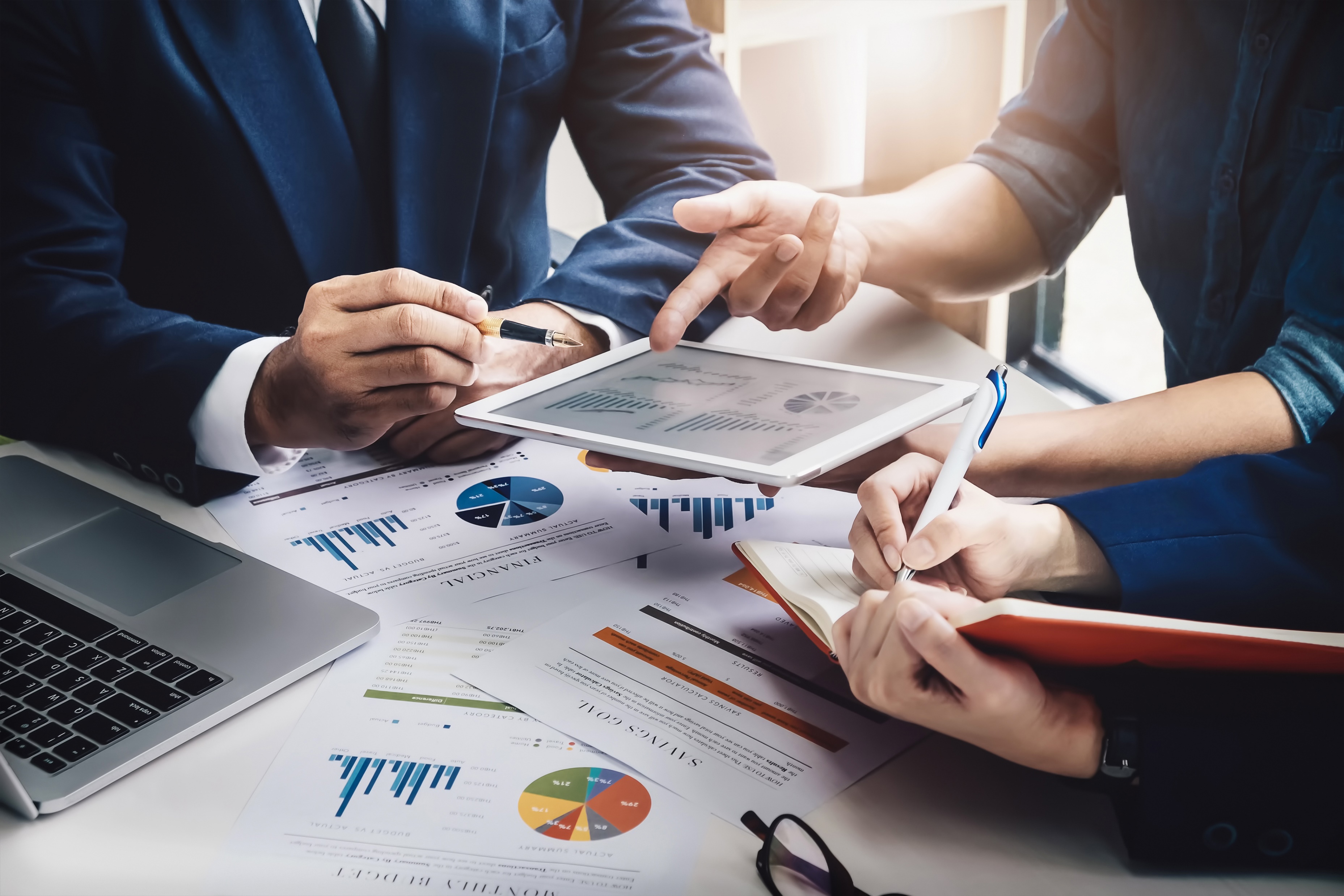 OBRAT ZÁSOB
Udává, kolikrát je v průběhu roku položka zásob podniku prodána a znovu naskladněna.
Pro přesnější hodnoty je vhodné do čitatele uvést náklady na prodané zboží (účet 504) než tržby a ve jmenovateli uvést průměrné roční zásoby.
Hodnota vyšší než oborové průměry znamená, že podnik nemá zbytečné nelikvidní zásoby, které by vyžadovaly nadbytečné financování.
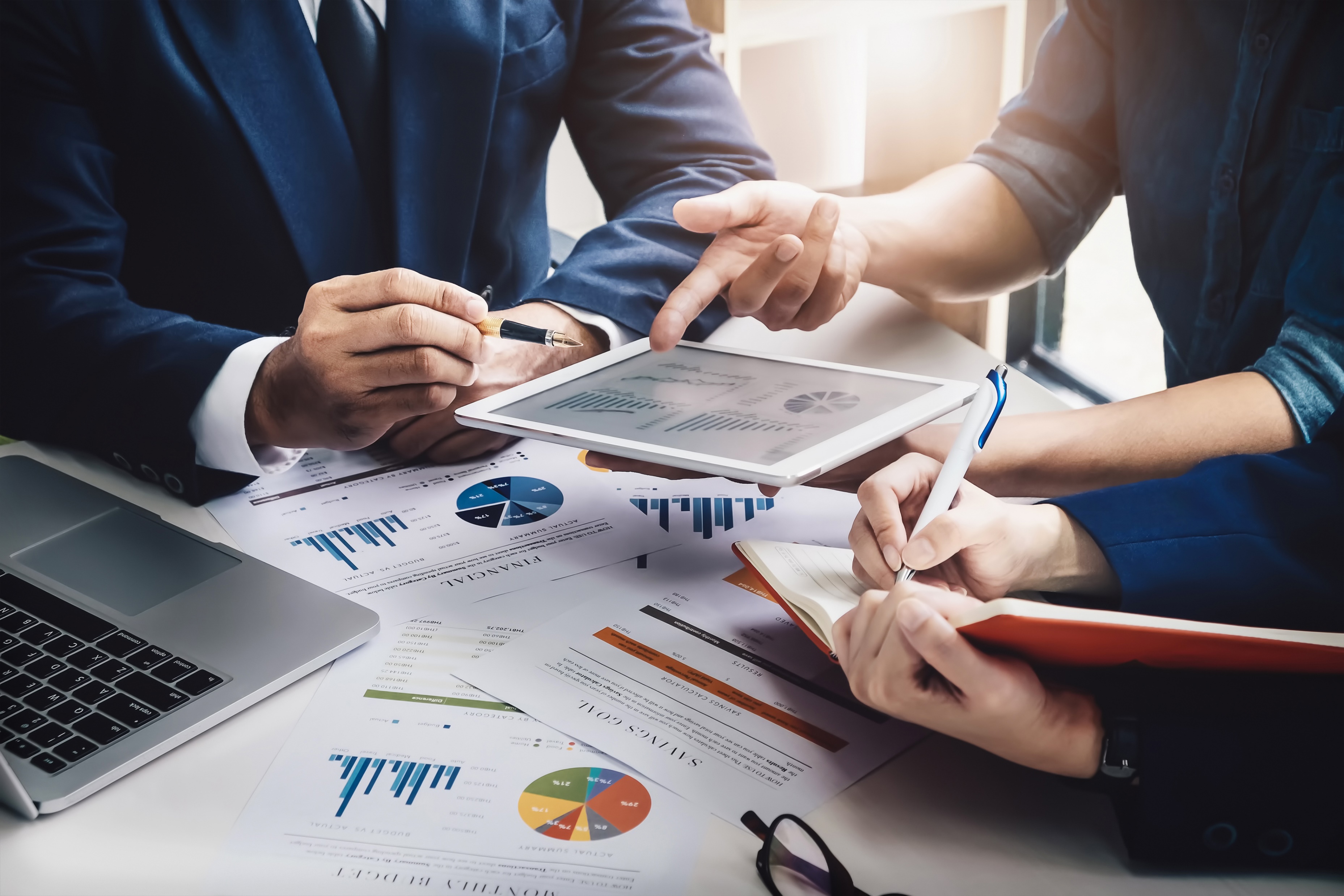 DOBA OBRATU ZÁSOB
Udává průměrný počet dnů, po které jsou v podniku zásoby vázány, než dojde k jejich spotřebě nebo prodeji.
U zásob výrobků je ukazatel indikátorem likvidity, udává počet dnů, za které se zásoba promění v hotovost, pohledávku.
Optimální je klesají trend ukazatele.
Optimální doba je 30 dnů, v ČR u podniků 50 dnů a nad 100 dnů je doba velmi nepříznivá.
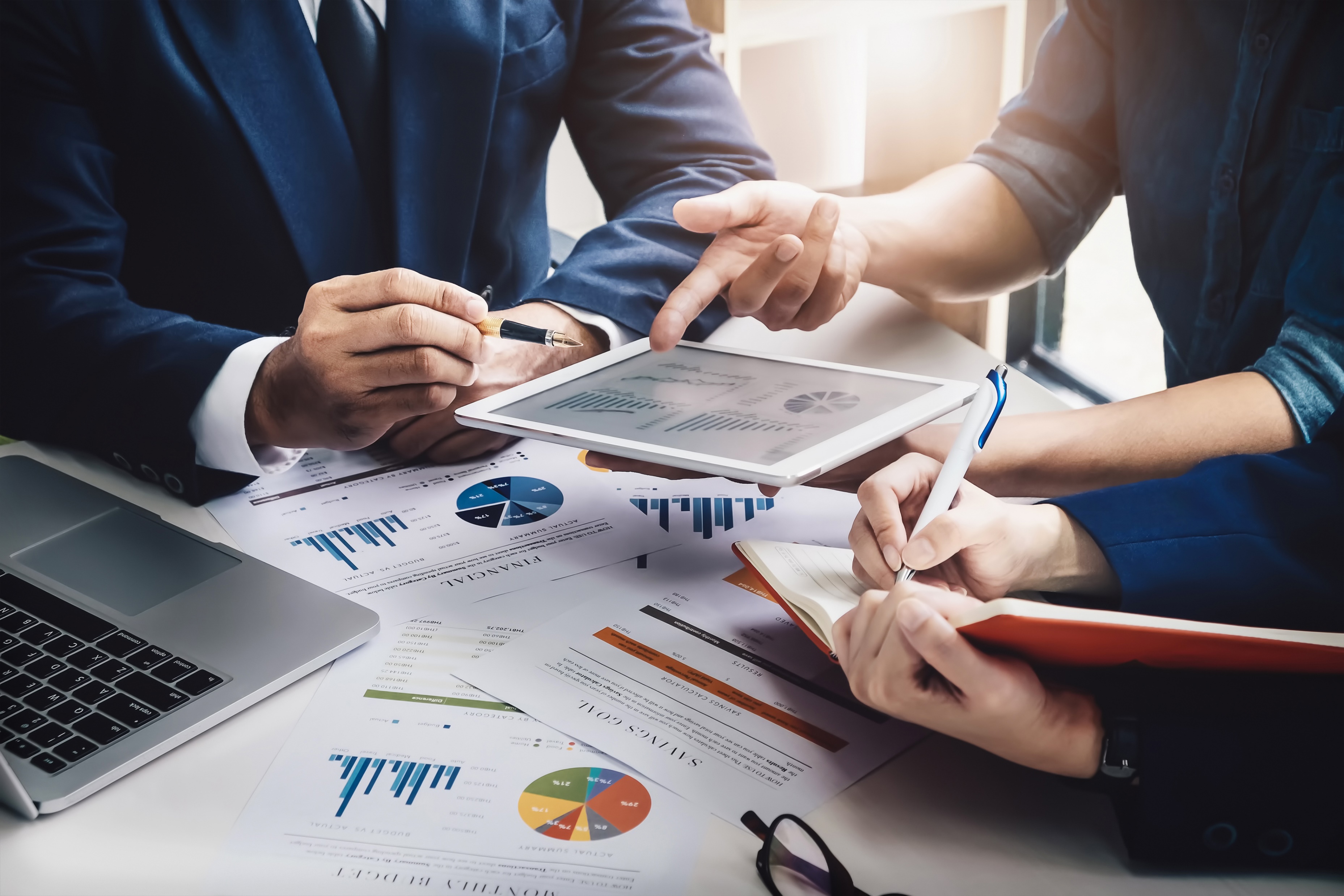 DOBA OBRATU POHLEDÁVEK
Průměrná doba splatnosti pohledávek.
Hodnotí se účet 311 – pohledávky z obchodních vztahů.
Počet dnů během nichž je inkaso peněz za denní tržby zadrženo v pohledávkách.
Průměrná doba po kterou podnik musí čekat na inkaso. 
Porovnání s běžnou dobou splatnosti faktur         je-li doba splácení pohledávek delší než průměrná doba splatnosti faktur  	     obchodní partneři neplatí své faktury, závazky včas         dlouhodobě by měl podnik upravit svou pohledávkou politiku a nastavit například pokuty a penále za nezaplacení závazku včas nebo je zpřísnit.
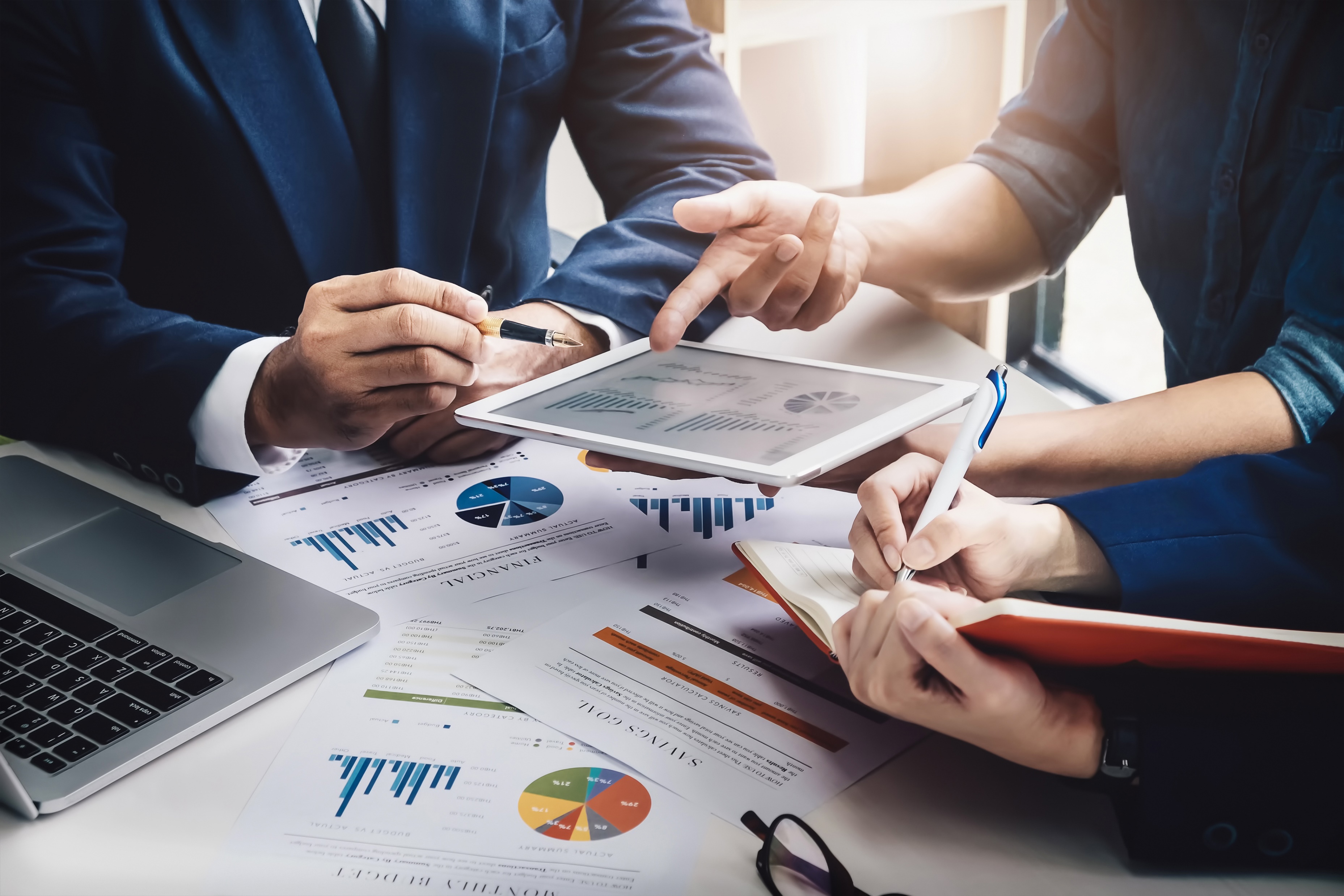 Ukazatel doby obratu pohledávek z obchodního styku měří dobu s jakou společnost zinkasuje v průměru své pohledávky od odběratelů.
Čím je tento ukazatel nižší tím méně podnik potřebuje finančních zdrojů k financování pohledávek a naopak 
Doba po kterou firma financuje, zpravidla bezúročně, své odběratele. 
Rozhodnutí o délce splatnosti pohledávek a inkasa po lhůtě splatnosti vychází z obchodních vztahů, řízení dodavatelského rizika a oboru podnikání.
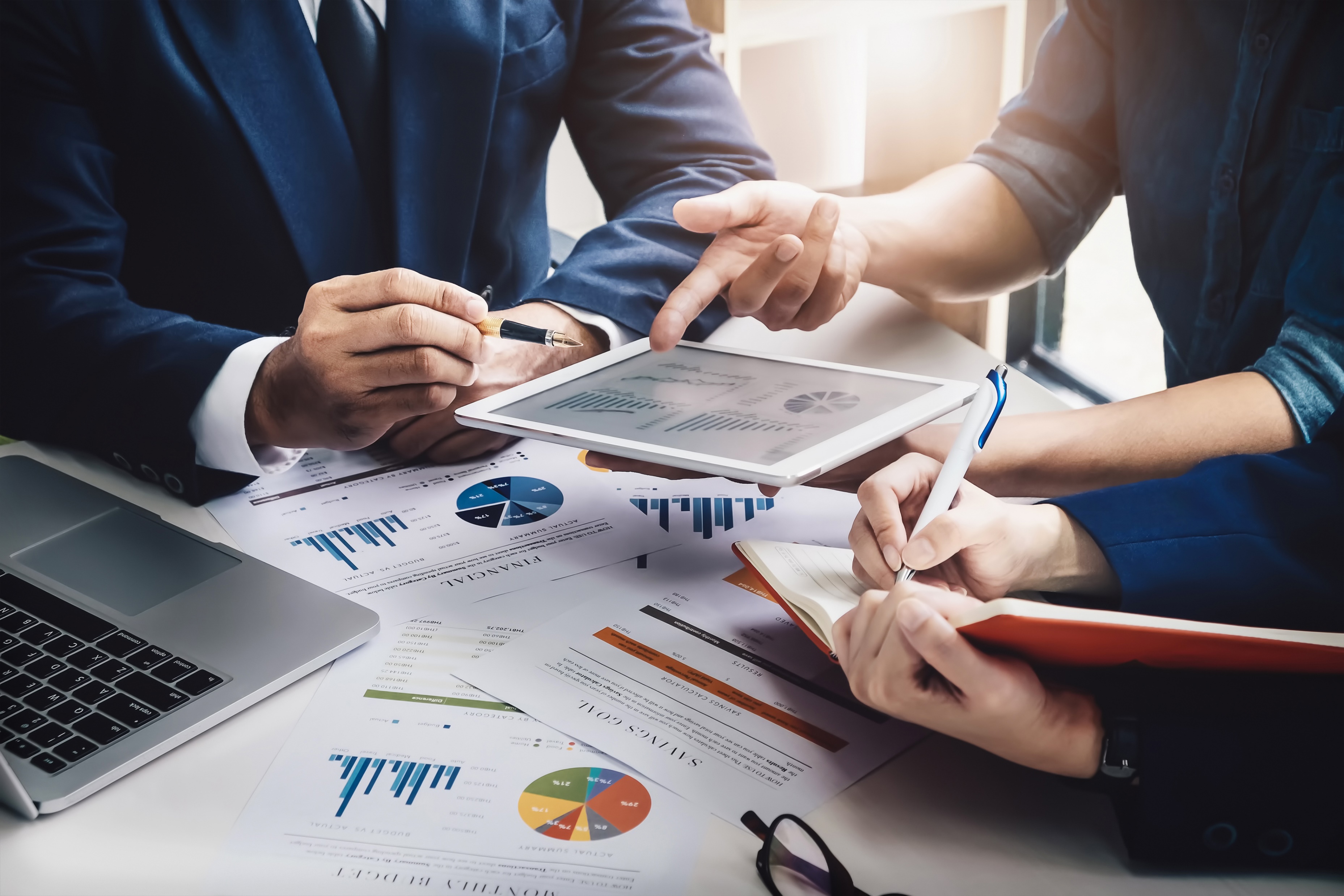 Vysoký ukazatel doby obratu pohledávek může odrážet dlouhé splatnosti pohledávek, nicméně zpravidla vyjadřuje problematické portfolio odběratelů se špatnou platební morálkou či vysoký podíl nedobytných pohledávek.
Je lepší sledovat individuálně dobu splatnosti pohledávek jednotlivých odběratelů a porovnat ji s průměrnou dobou splatnosti pohledávek všech odběratelů.
U odběratelů (podniků) kde je doba splatnosti pohledávek vyšší než průměrná doba, je nutné podniknout kroky právě ke snížení této doby a urychlení splatnosti pohledávek.
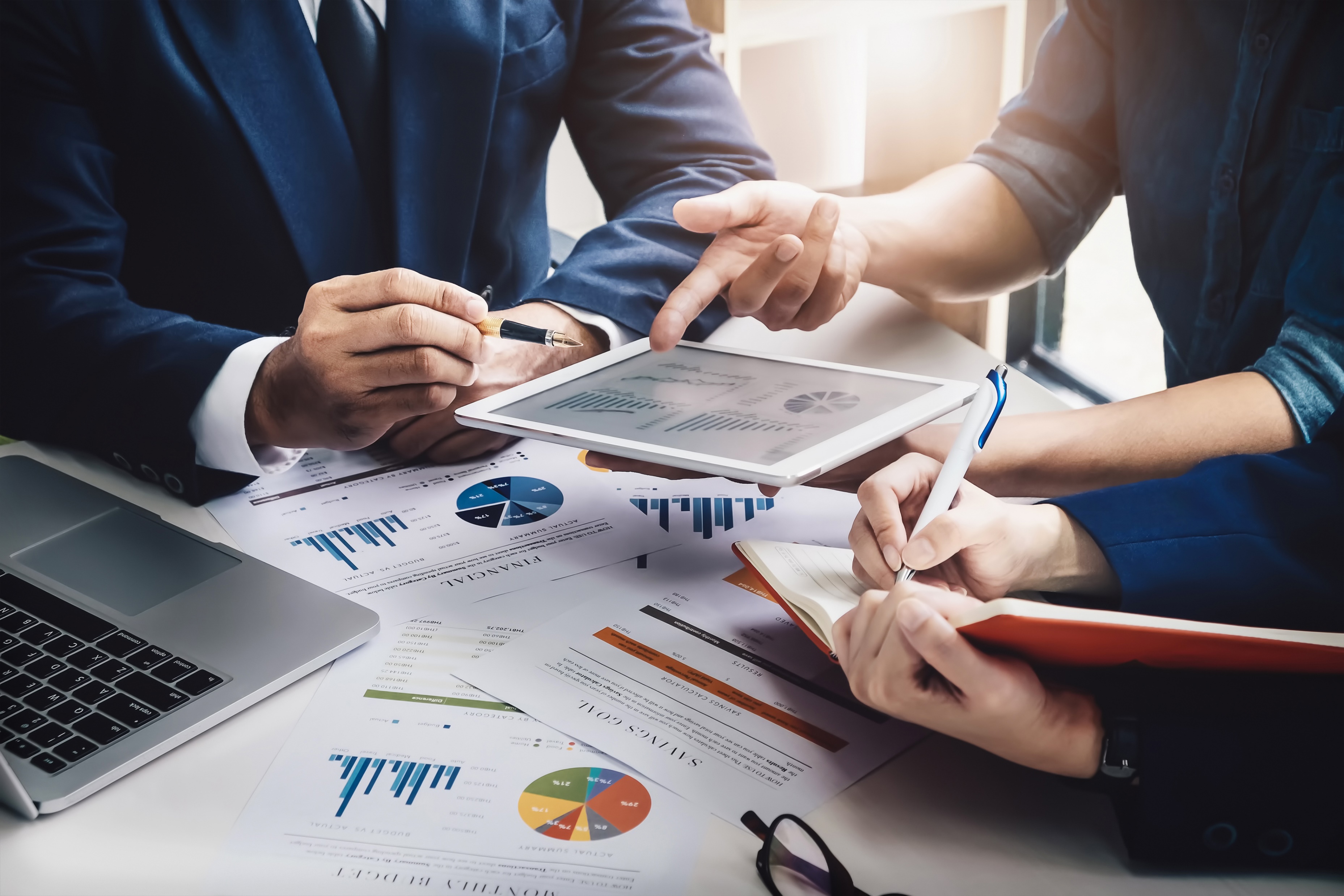 DOBA OBRATU ZÁVAZKŮ
Ukazatel doby obratu závazků měří dobu s jakou společnost průměrně hradí své závazky z osobního styku.
Ukazatel poskytuje věřiteli informaci o předpokládané platební morálce odběratele.
Průměrná doba splatnosti závazků zpravidla odráží likvidní situaci firmy a závisí na těchto faktorech:
obrátkách oběžných aktiv 
výši pracovního kapitálu
výši krátkodobý bankovních úvěrů a výpomocí
Čím delší je doba obratu závazků, tím výhodnější to pro podnik je, ovšem nesmí být nastaveny přísné pokuty a penále za nedodržení splatnosti závazků.
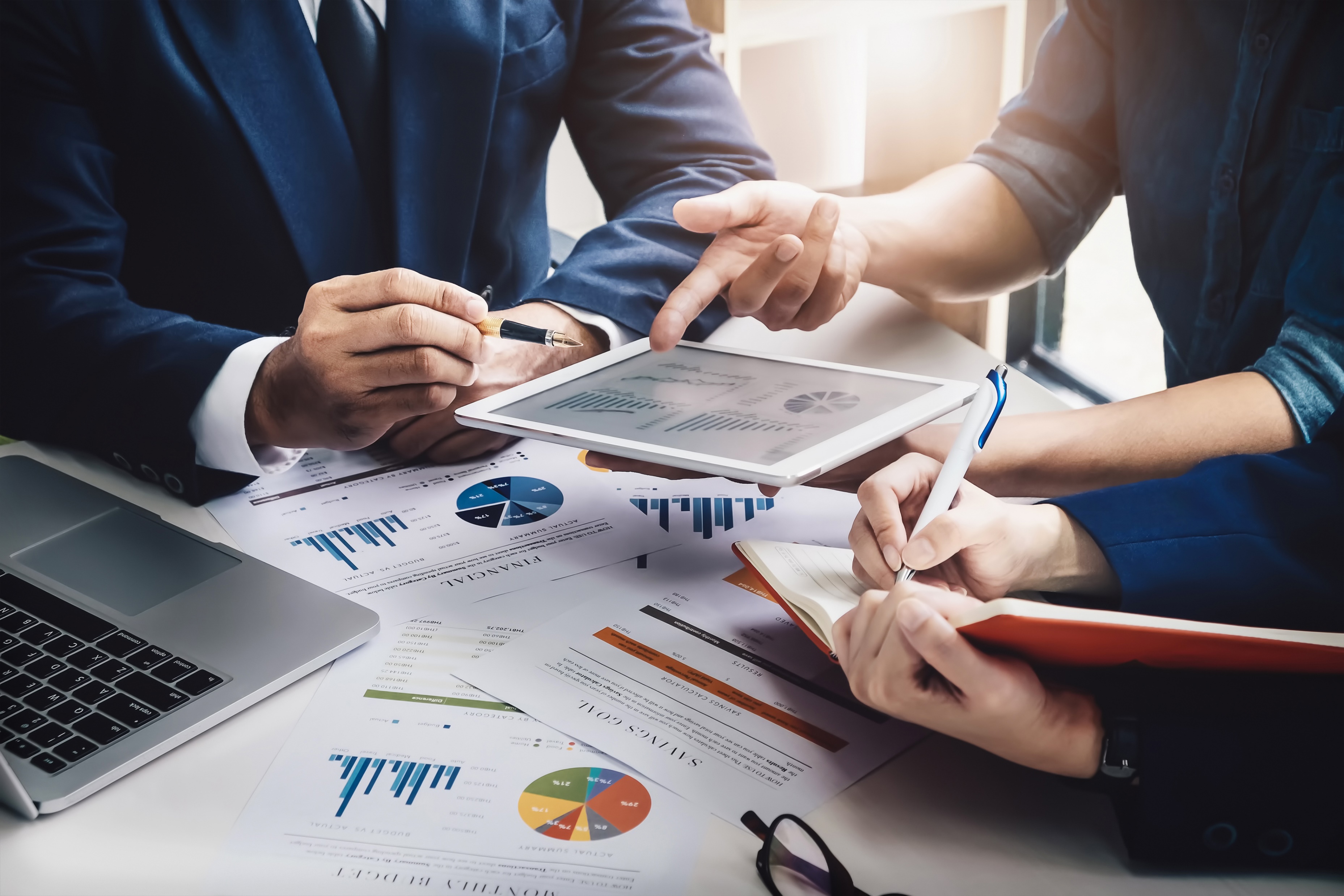 Ukazatel doby obratu závazků z obchodního styku je jedním z nejvýznamnějších ukazatelů pro věřitele. 
Zrcadlo řízení provozního financování firmy. 
Seřazením doby splatnosti závazků jednotlivých odběratelů se vyjádří likvidní situace těchto firem.
Dodavatelé by měli sledovat individuálně dobu splatnosti závazků jednotlivých podniků (odběratelů) a porovnávat ji s průměrnou dobou splatnosti závazků.



* Do čitatele můžeme dosadit + krátkodobě dohadné účty pasivní a do jmenovatele + náklady na prodané zboží.
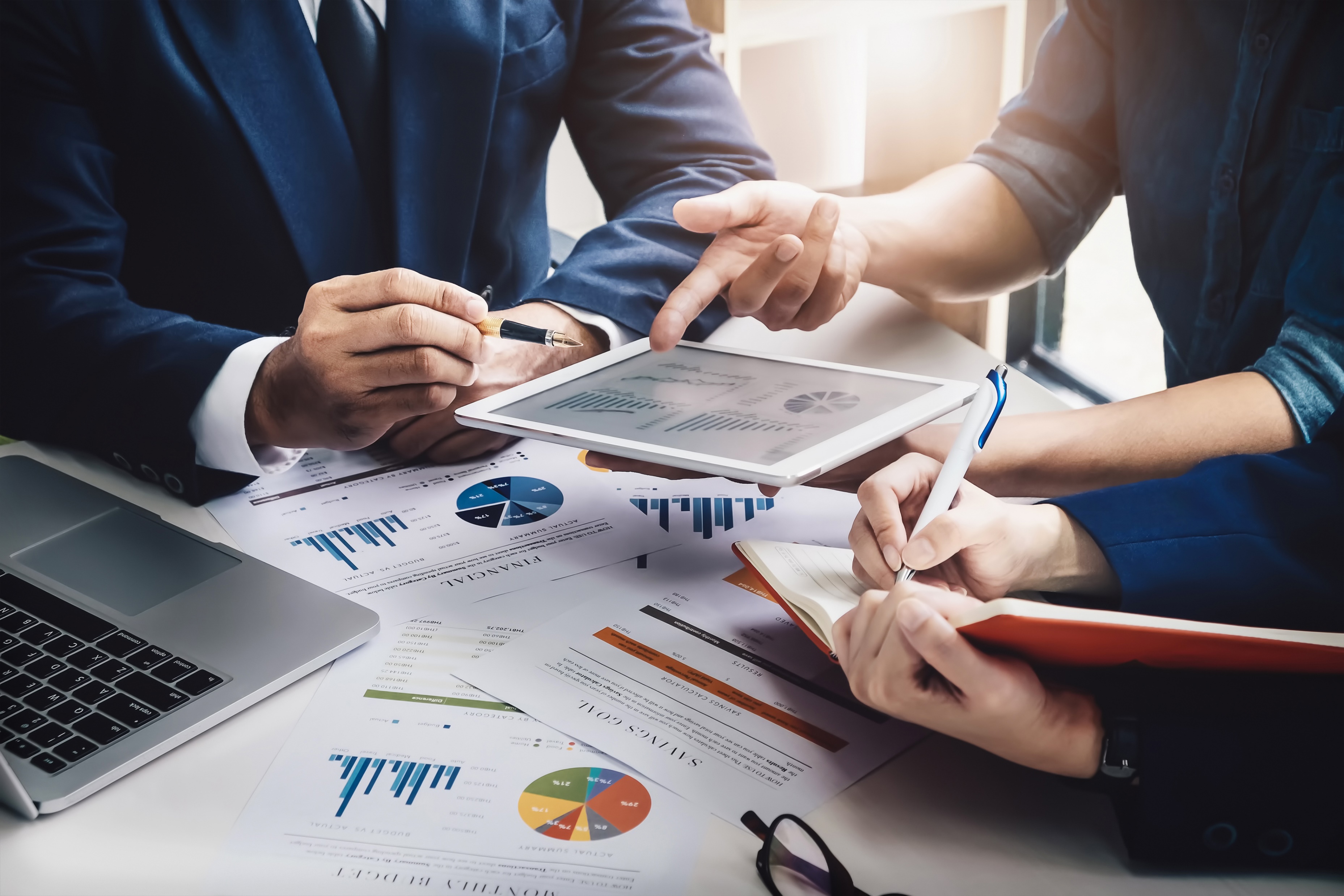 UKAZATELE ZADLUŽENOSTI
CELKOVÁ ZADLUŽENOST
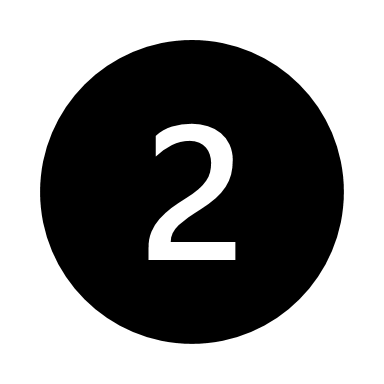 KVÓTA VLASTNÍHO KAPITÁLU
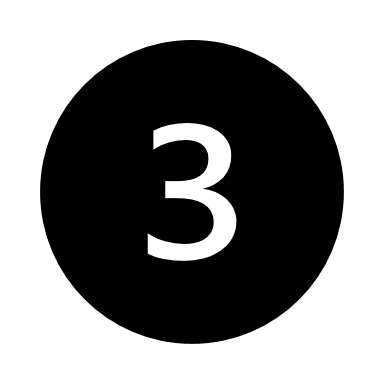 KOEFICIENT ZADLUŽENOSTI
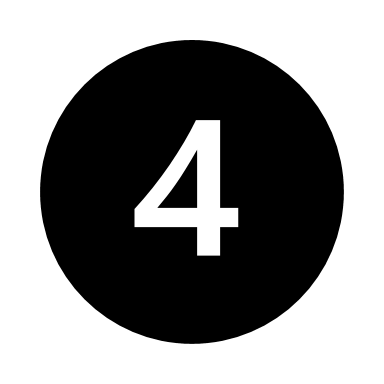 DLOUHODOBÁ ZADLUŽENOST
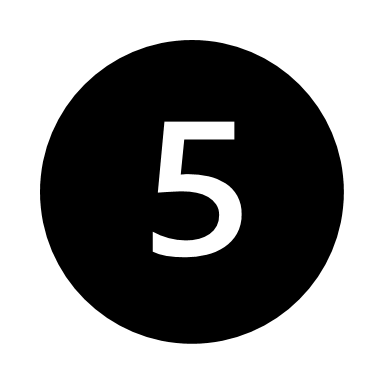 BĚŽNÁ ZADLUŽENOST
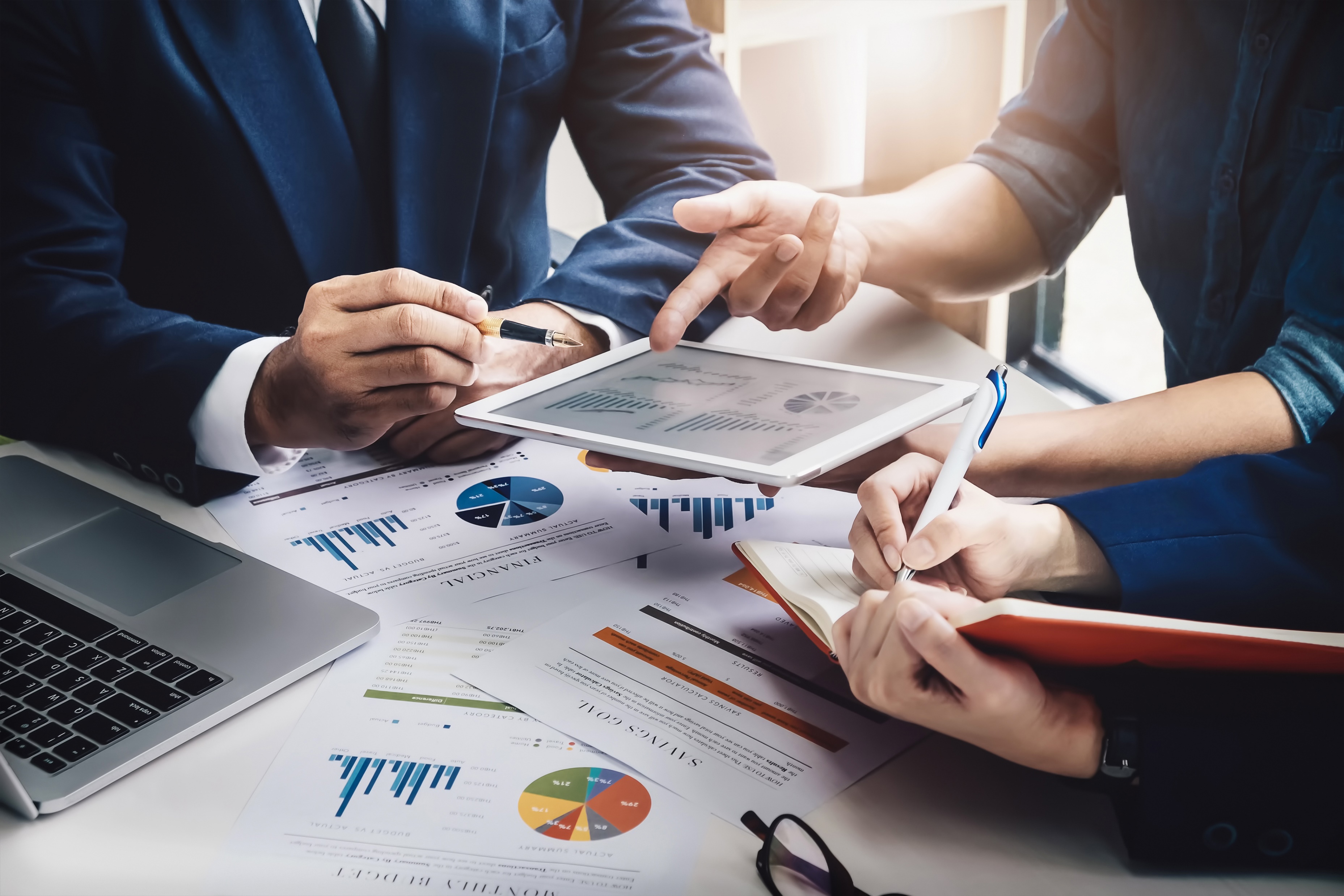 CELKOVÁ ZADLUŽENOST
Ukazatel věřitelského rizika.
Ukazatel měří rozsah v jakém podnik používá ke svému financování dluhy (cizí zdroje).
Ukazuje nám míru krytí firemního majetku cizími zdroji.
Z hlediska věřitelů se preferuje nízká míra ukazatele.
Pokud je zadluženost podniku vyšší může dojít k tomu že věřitelé nebudou chtít podniku půjčit další peníze.
Maximální zadluženost do 80 %.
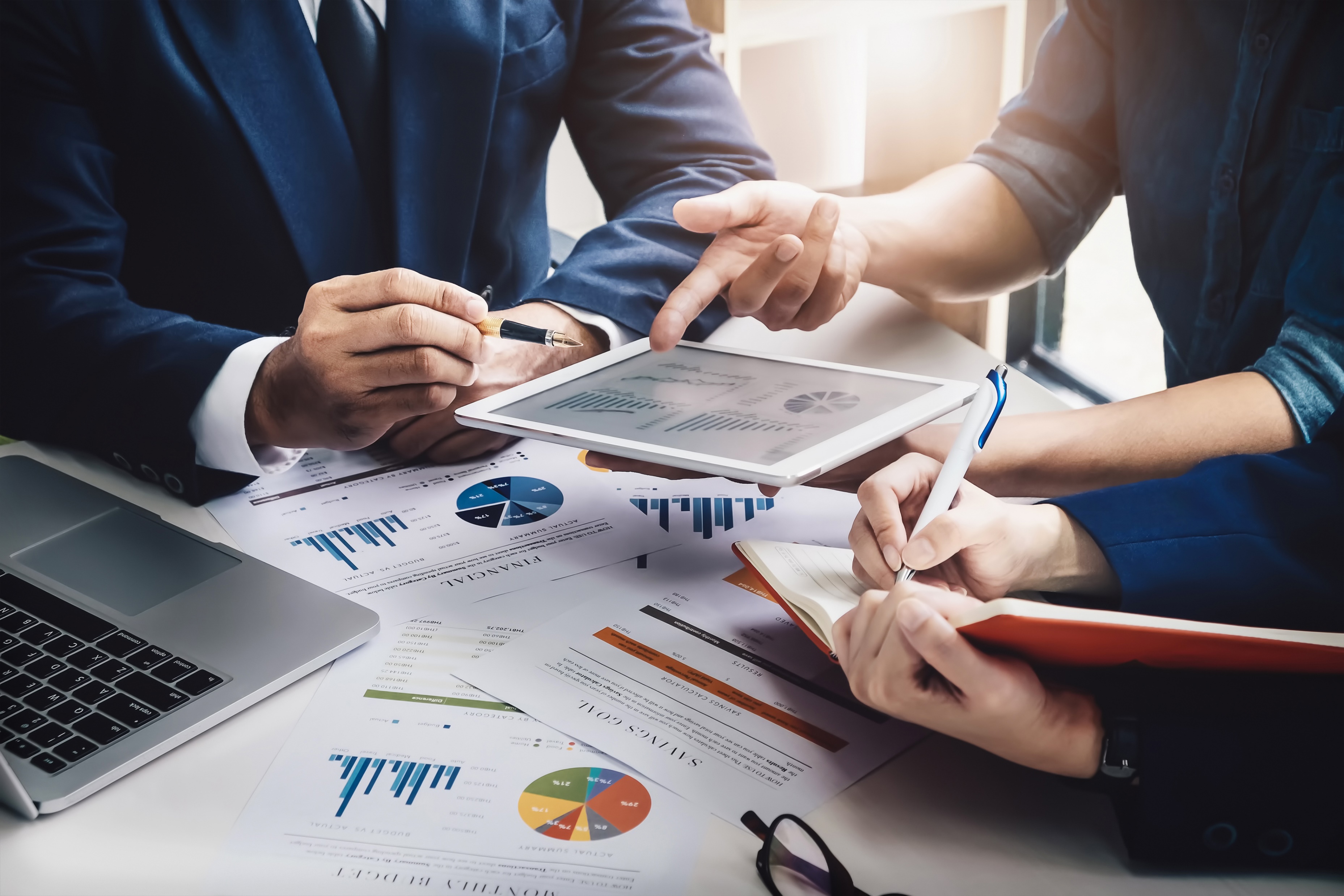 KVÓTA VLASTNÍHO KAPITÁLU
Ukazatel vybavenosti podniku vlastním kapitálem.
Je doplňkovým ukazatelem k celkové zadluženosti (jejich součet je 100 %).
Vyjadřuje finanční nezávislost podniku.
Doporučuje se od 20 % do 40 %.
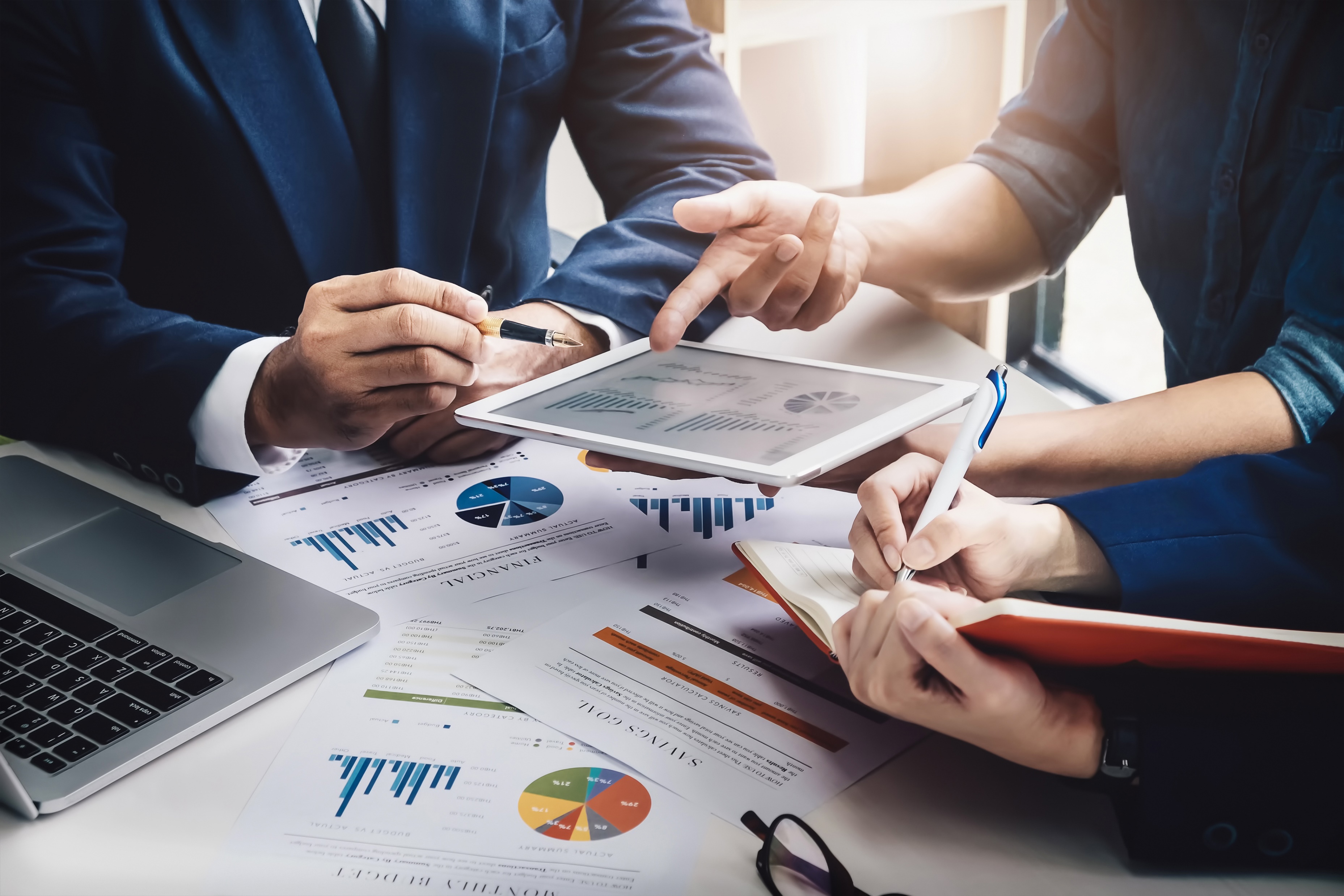 KOEFICIENT ZADLUŽENOSTI
Ukazatel míry zadluženosti.
Má stejnou vypovídací schopnost jako ukazatel celkové zadluženosti podniku.
Významný ukazatel pro banku z hlediska poskytnutí úvěru.
 Cizí zdroje by neměly překročit jeden a půl násobek hodnoty vlastního jmění.
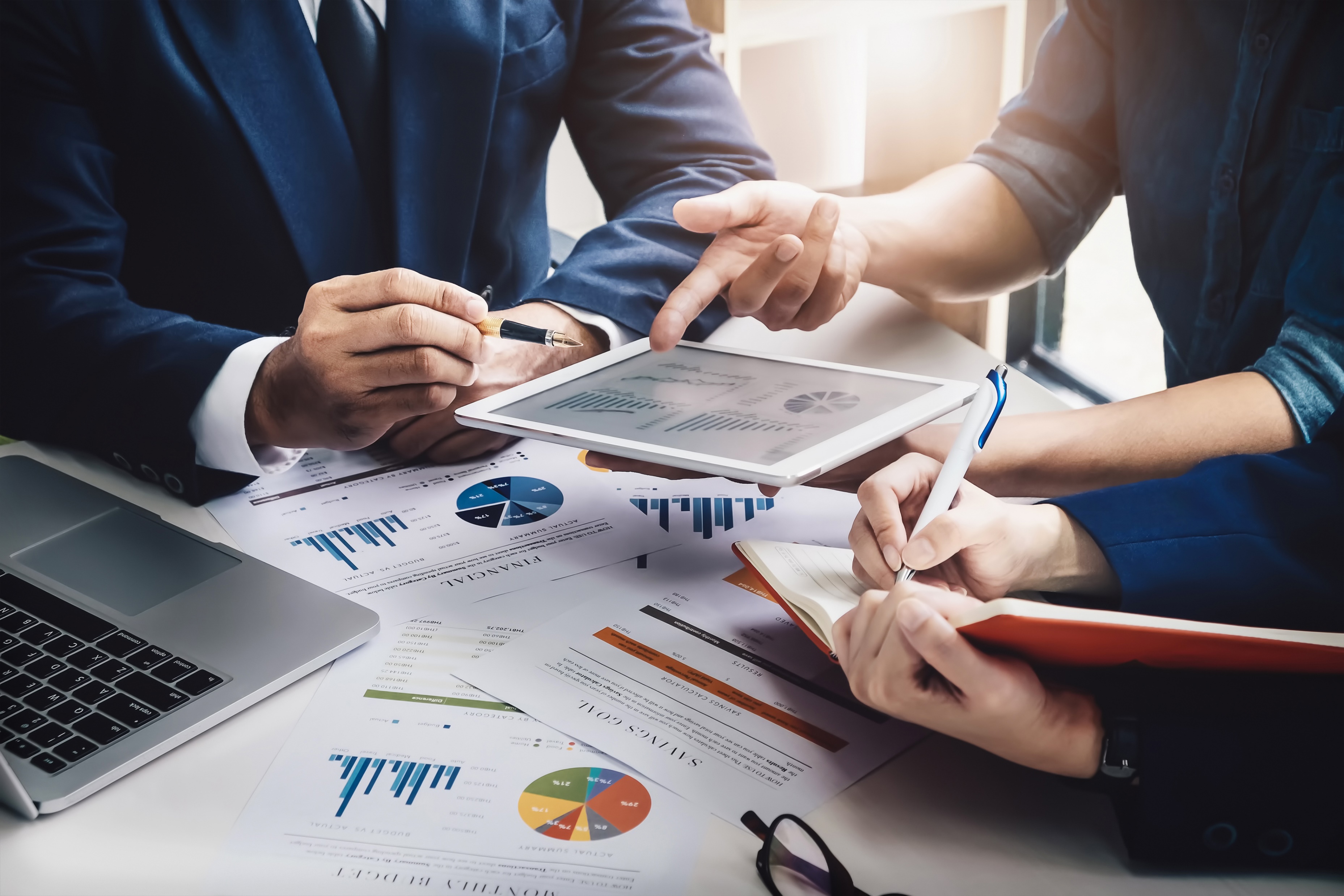 DLOUHODOBÁ ZADLUŽENOST
Vyjadřuje % financování aktiv podniku dlouhodobými dluhy.
Pomáhá nalézt optimální poměr mezi dlouhodobými a krátkodobými cizími zdroji.
Optimálně okolo 50 % - 60 %.




* Dlouhodobé cizí zdroje = dlouhodobé obchodní závazky, úvěry a rezervy.
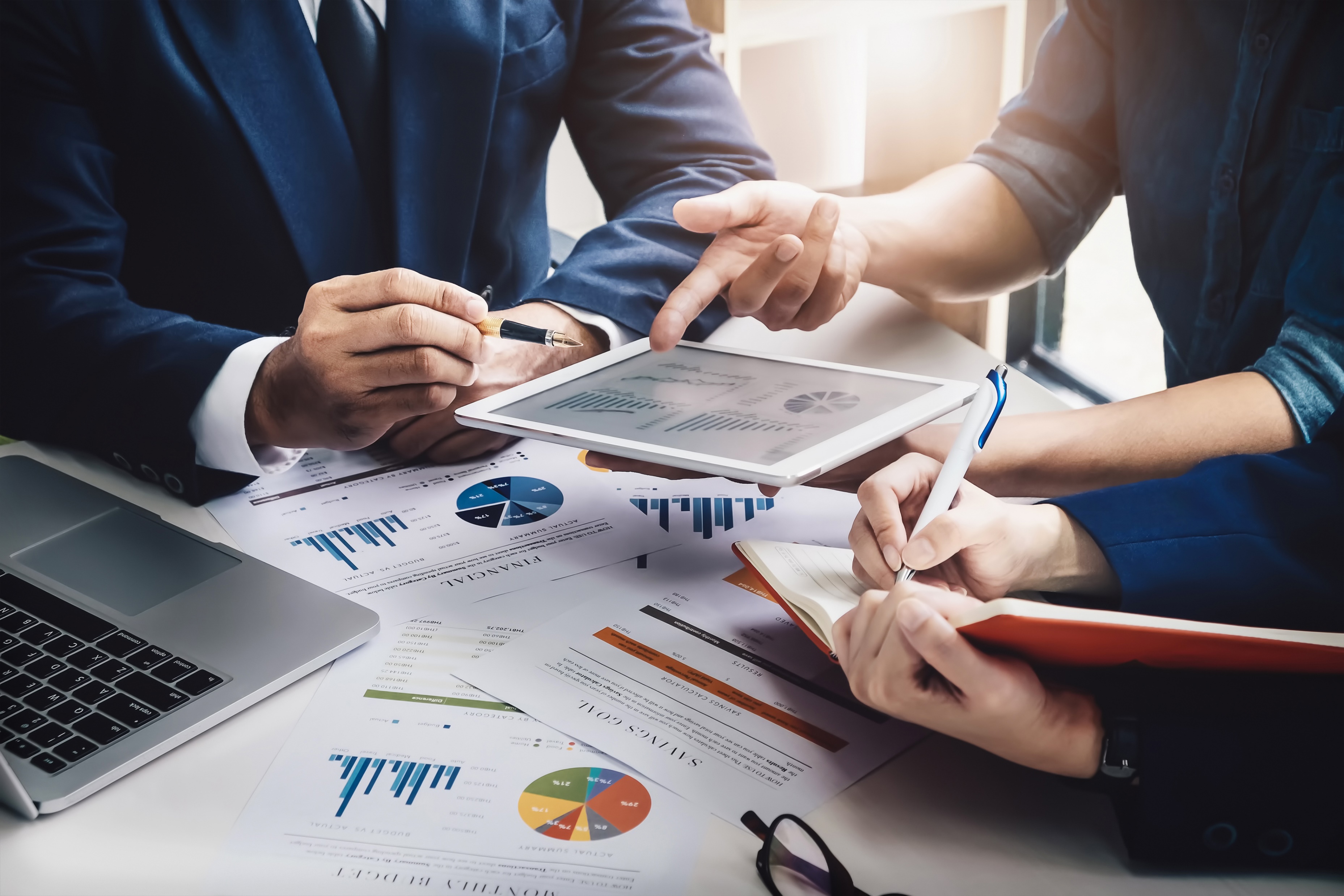 BĚŽNÁ ZADLUŽENOST
Krátkodobá zadluženost.
Optimální okolo 60-70 %, výjimečně až 80 %.





* Krátkodobý cizí kapitál = krátkodobé bankovní úvěry, krátkodobé závazky a přechodné účty pasiv a dohadné položky pasiv.
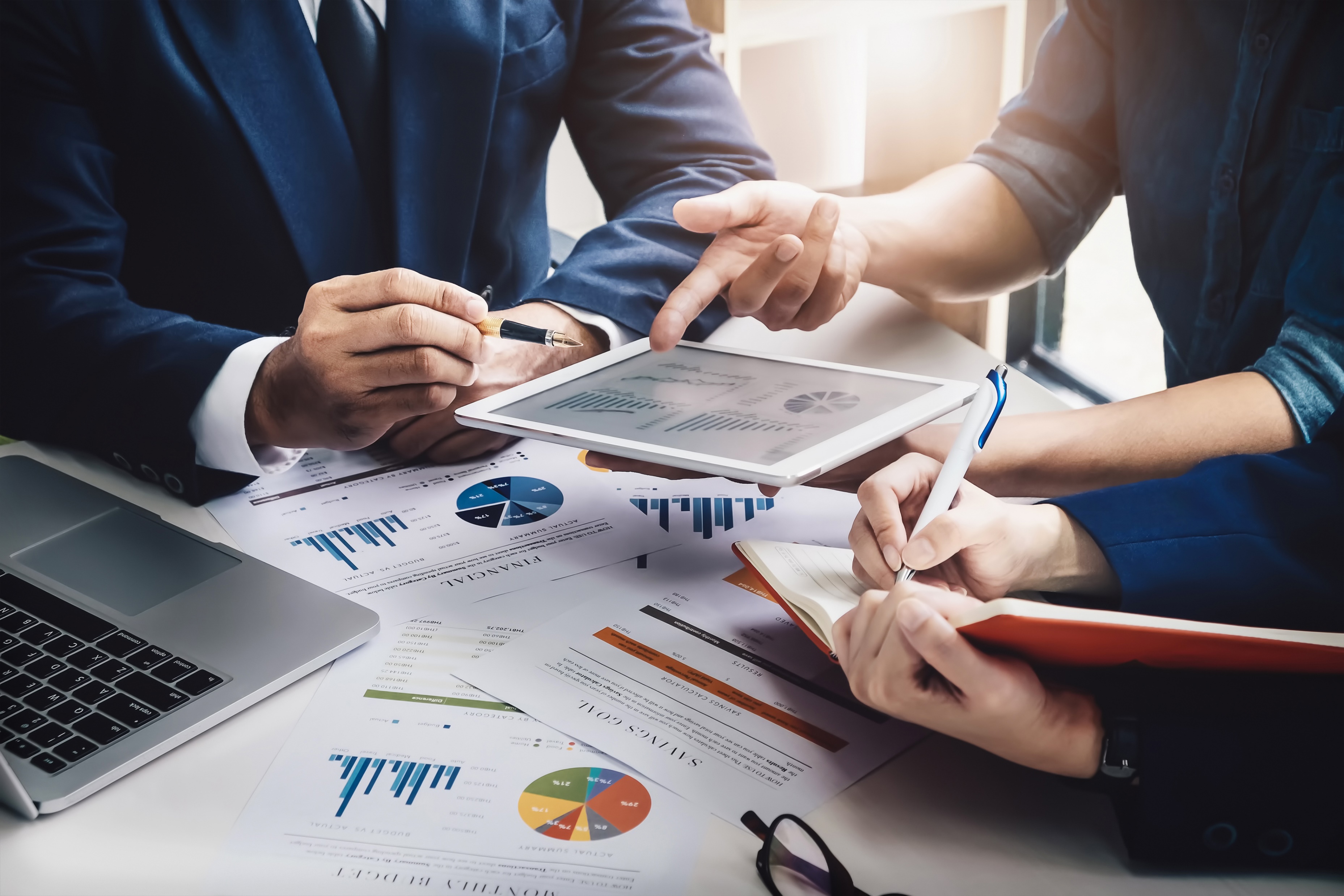 UKAZATELE LIKVIDITY
BĚŽNÁ LIKVIDITA
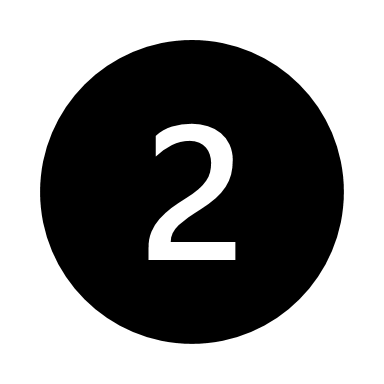 POHOTOVÁ LIKVIDITA
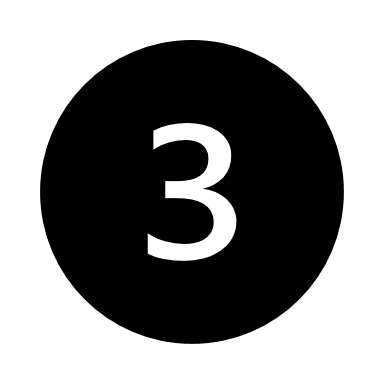 OKAMŽITÁ LIKVIDITA
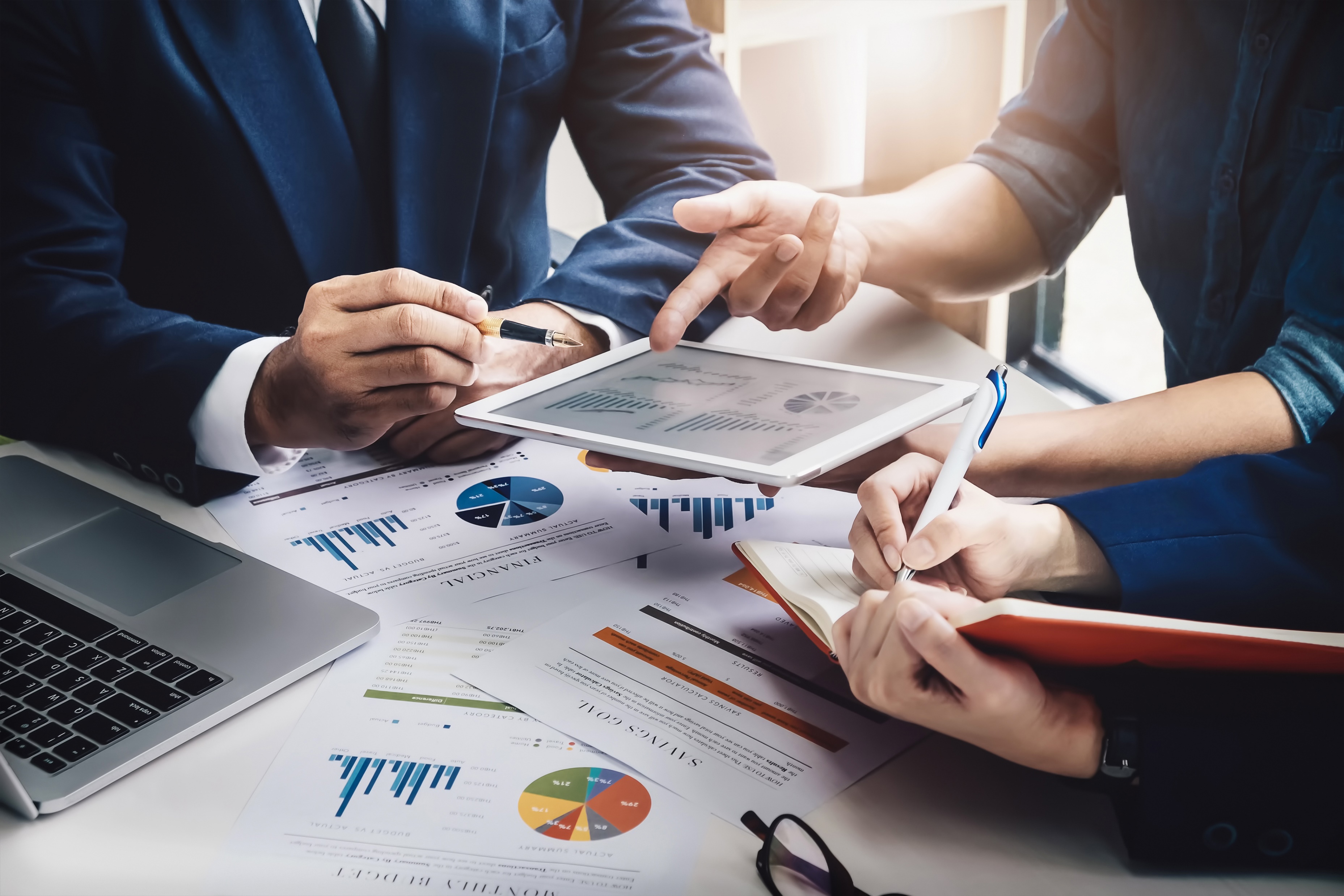 BĚŽNÁ LIKVIDITA
Udává kolikrát pokrývají oběžná aktiva krátkodobé závazky.
Ukazatel je citlivý na strukturu zásob a jejich oceňování.
U zásob trvá velmi dlouho než se přemění na peníze (nejlikvidnější složku majetku)
Podnik s nevhodnou strukturou OA se může snadno ocitnout v obtížné finanční situaci (nadměrné zásoby, nedobytné pohledávky, nízký stav KFM).
Optimální hodnota ukazatele je vyšší než 1,5
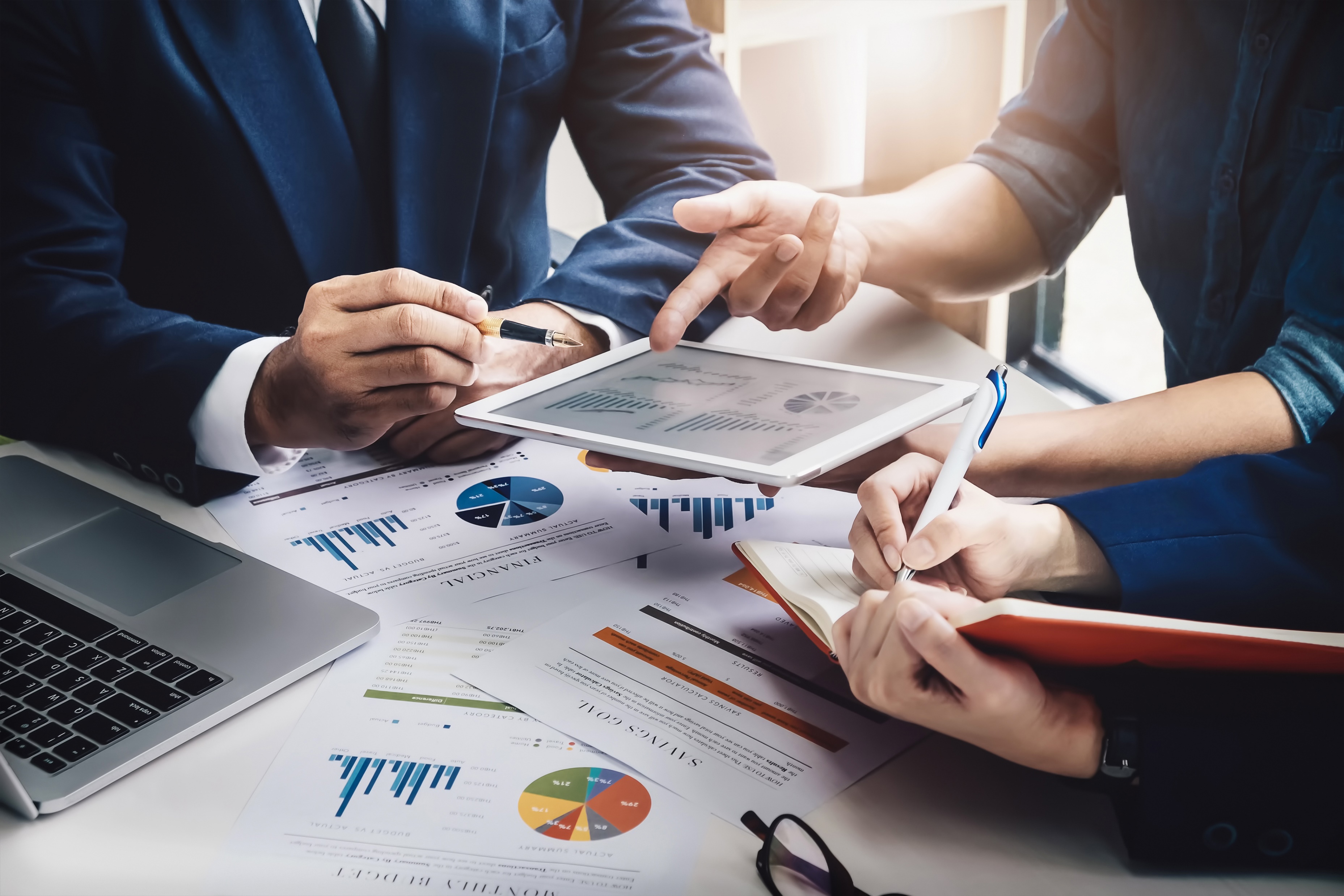 POHOTOVÁ LIKVIDITA
Ukazatel se snaží zpřesnit běžnou likviditu, ta že od OA jsou odečteny zásoby, zůstávají tam tedy jen peněžní prostředky, krátkodobé CP a krátkodobé pohledávky.
Nízký ukazatel pohodové likvidity značí nadměrnou váhu zásob.
Hodnota ukazatele by neměla klesnout pod 1.
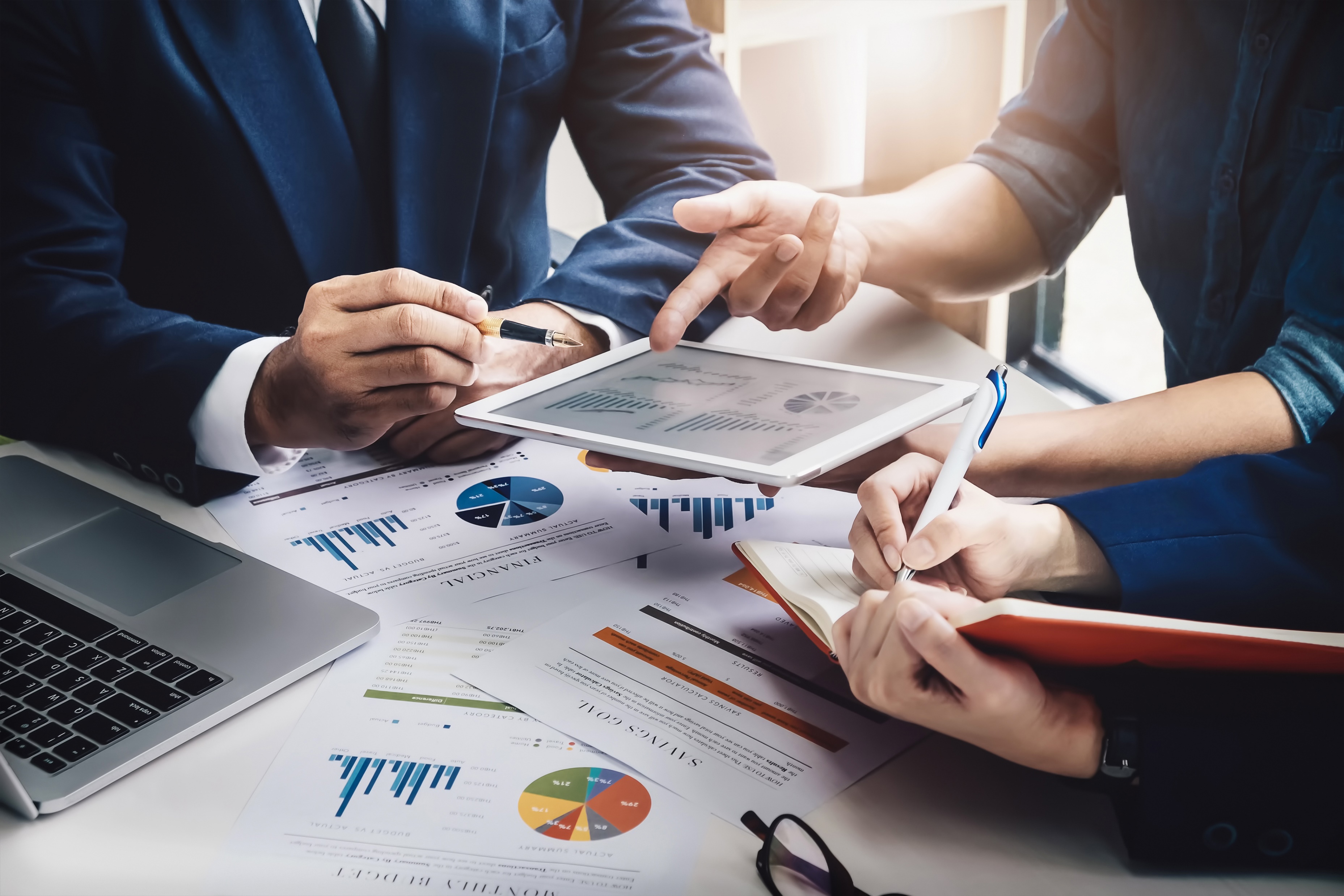 OKAMŽITÁ LIKVIDITA
Ukazatel měří schopnost podniku hradit právě splatné dluhy.
Optimální likvidita je zajištěna hodnou 0,2 a vyšší.
KFM = peněžní prostředky + krátkodobé peněžní ekvivalenty (krátkodobé CP, směnky, šeky)